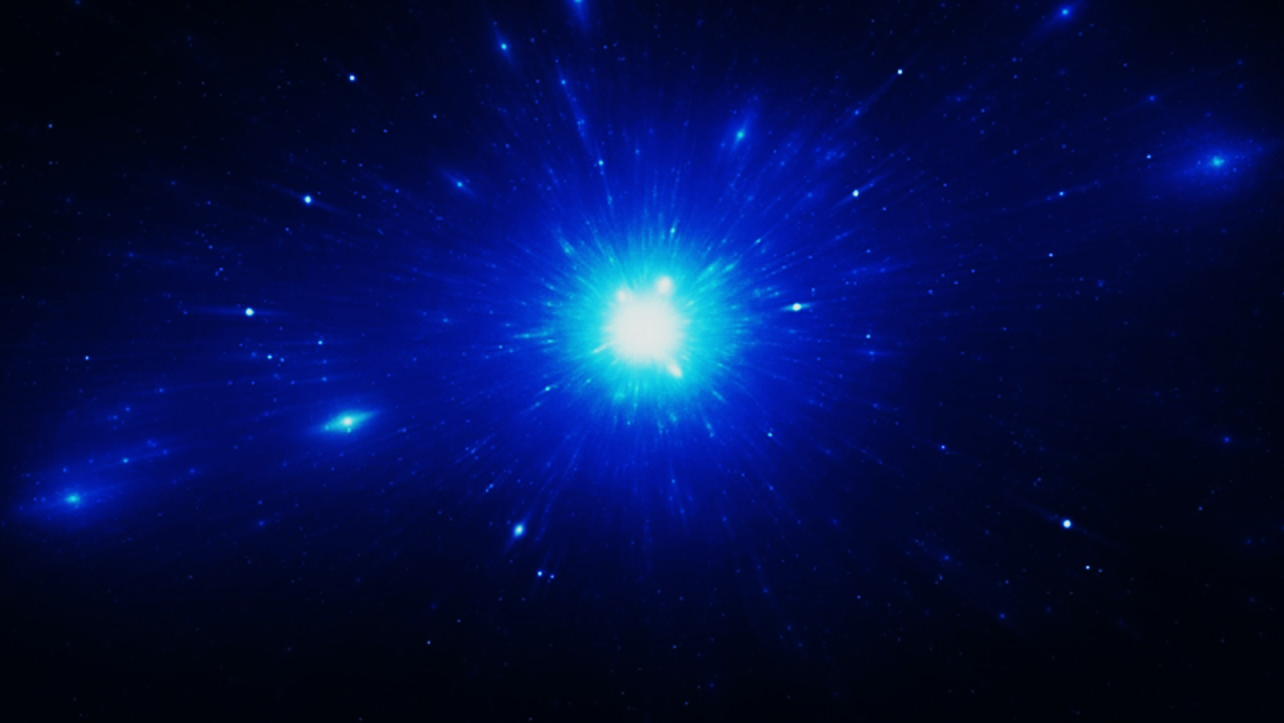 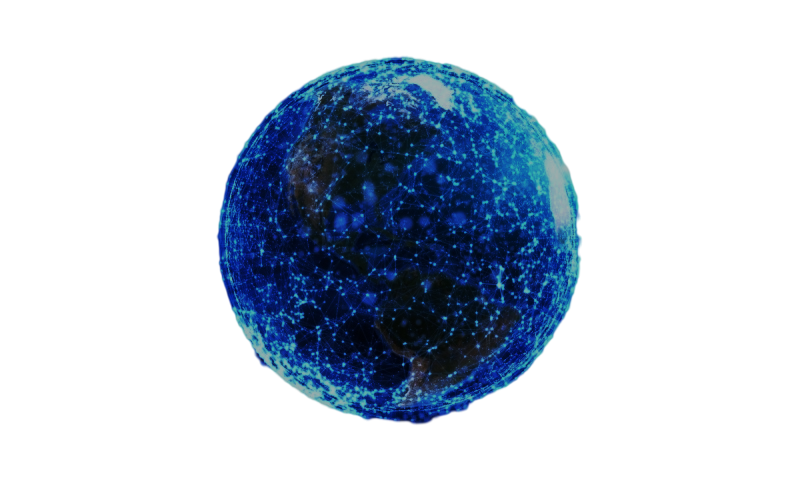 蓝黑科技风年终总结PPT
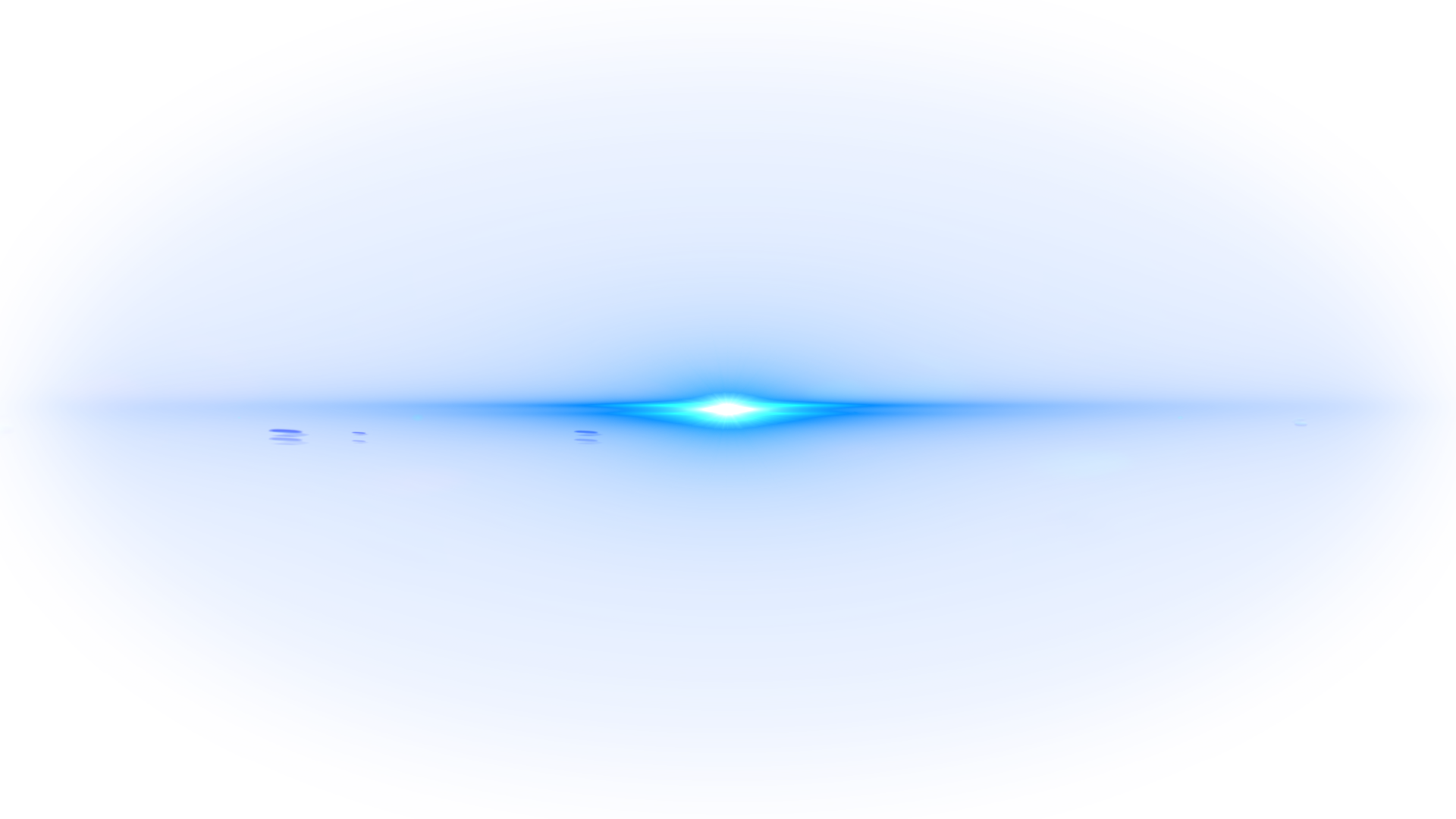 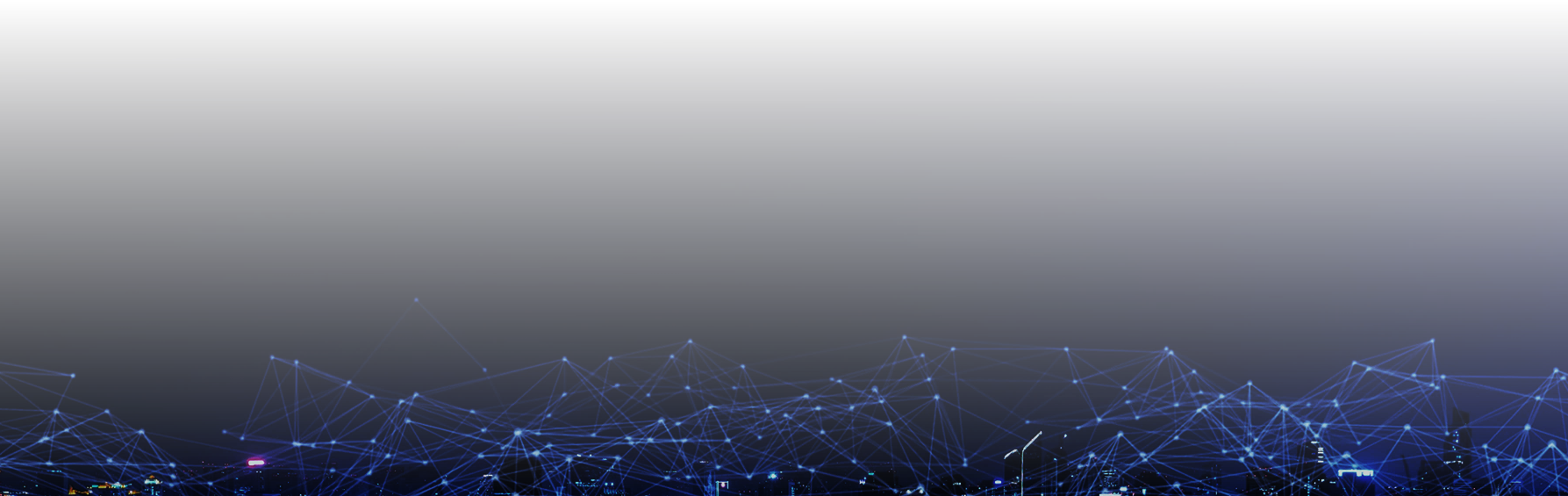 Year-end report
汇报人: OfficePLUS
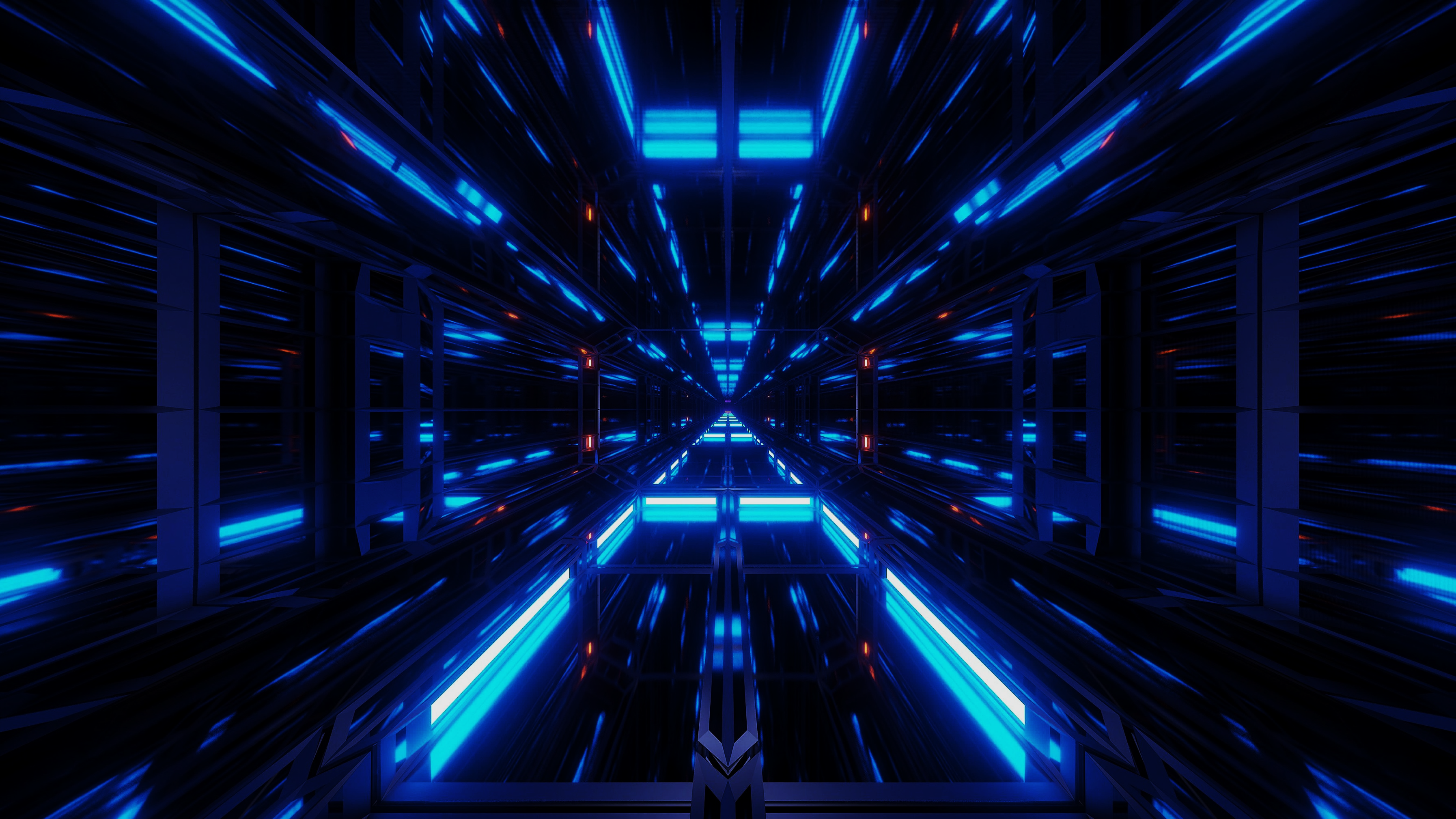 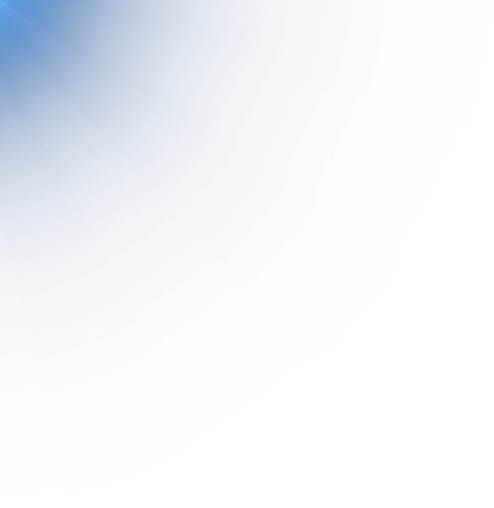 WORK SUMMARY
CONTENTS
0
1
0
2
年度工作概述
工作完成情况
Work Overview
Job completion
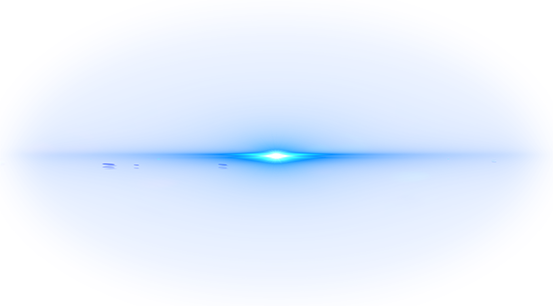 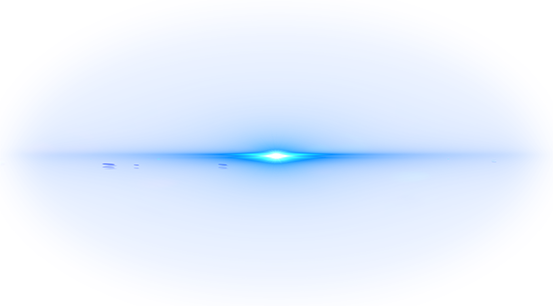 0
0
4
3
工作反思与改进
工作规划与展望
Reflection and 
improvement
Planning and 
Outlook
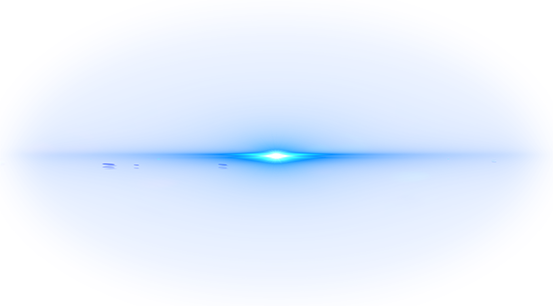 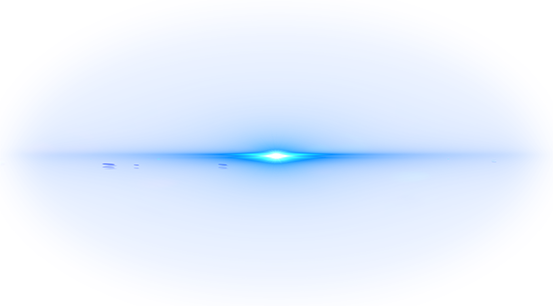 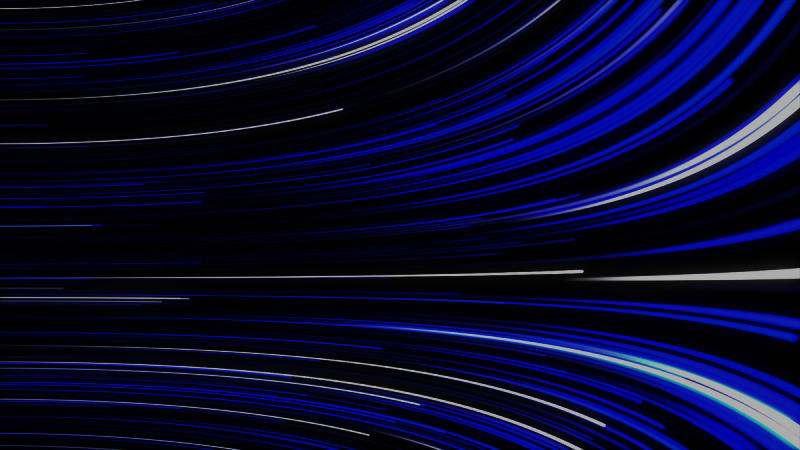 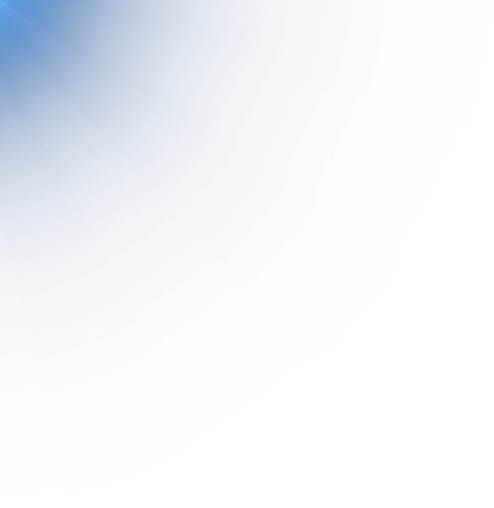 0
1
PART/ONE
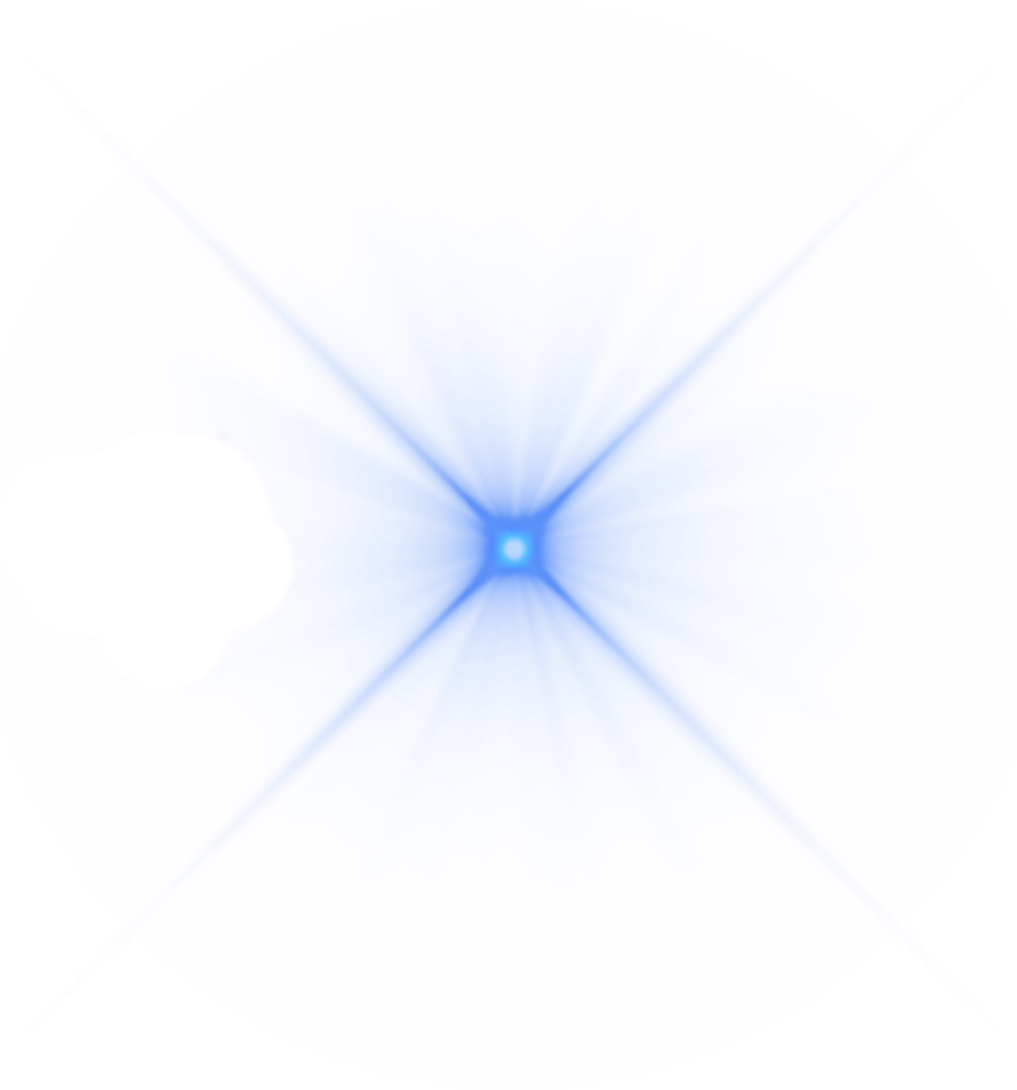 年度工作概述
Work Overview
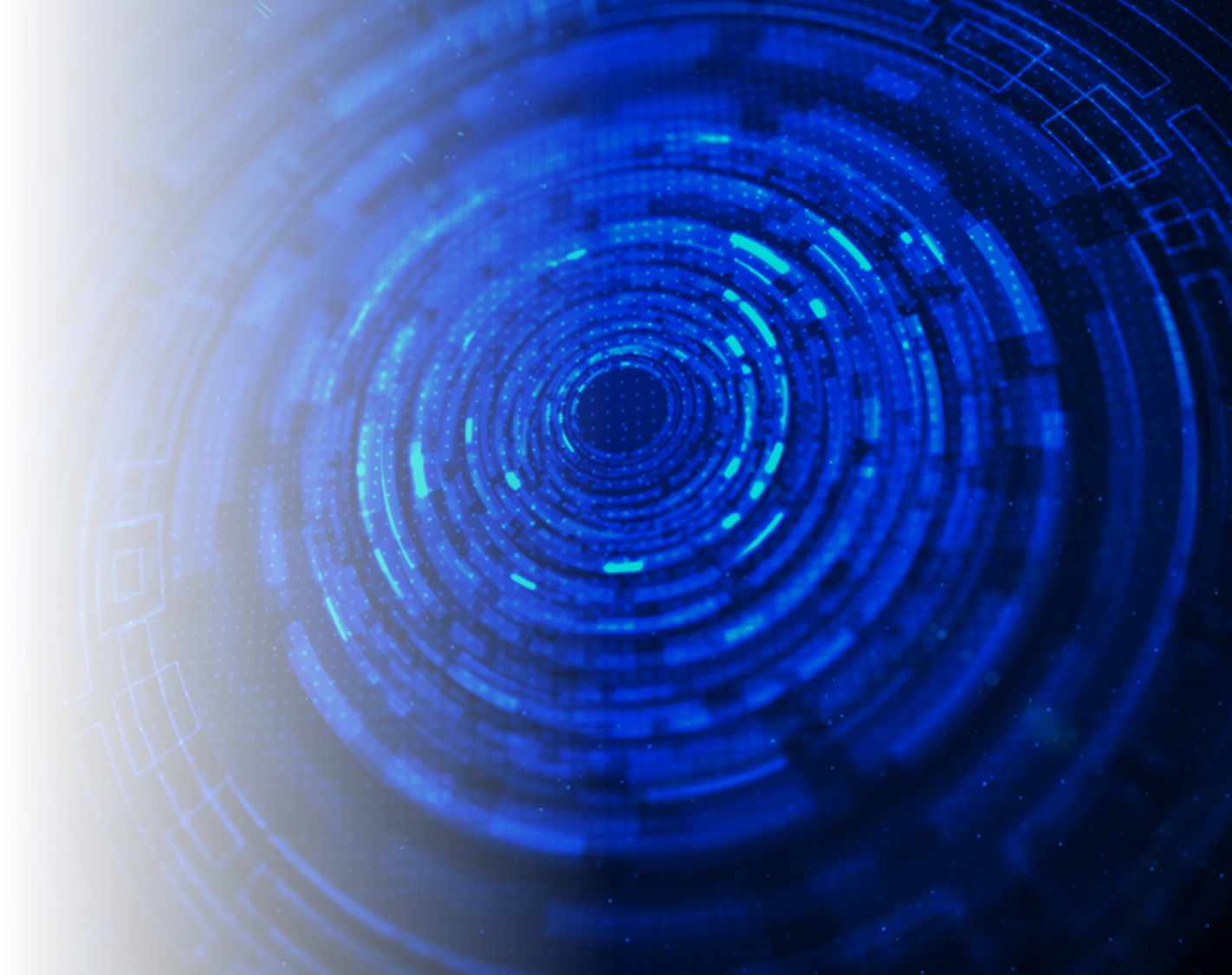 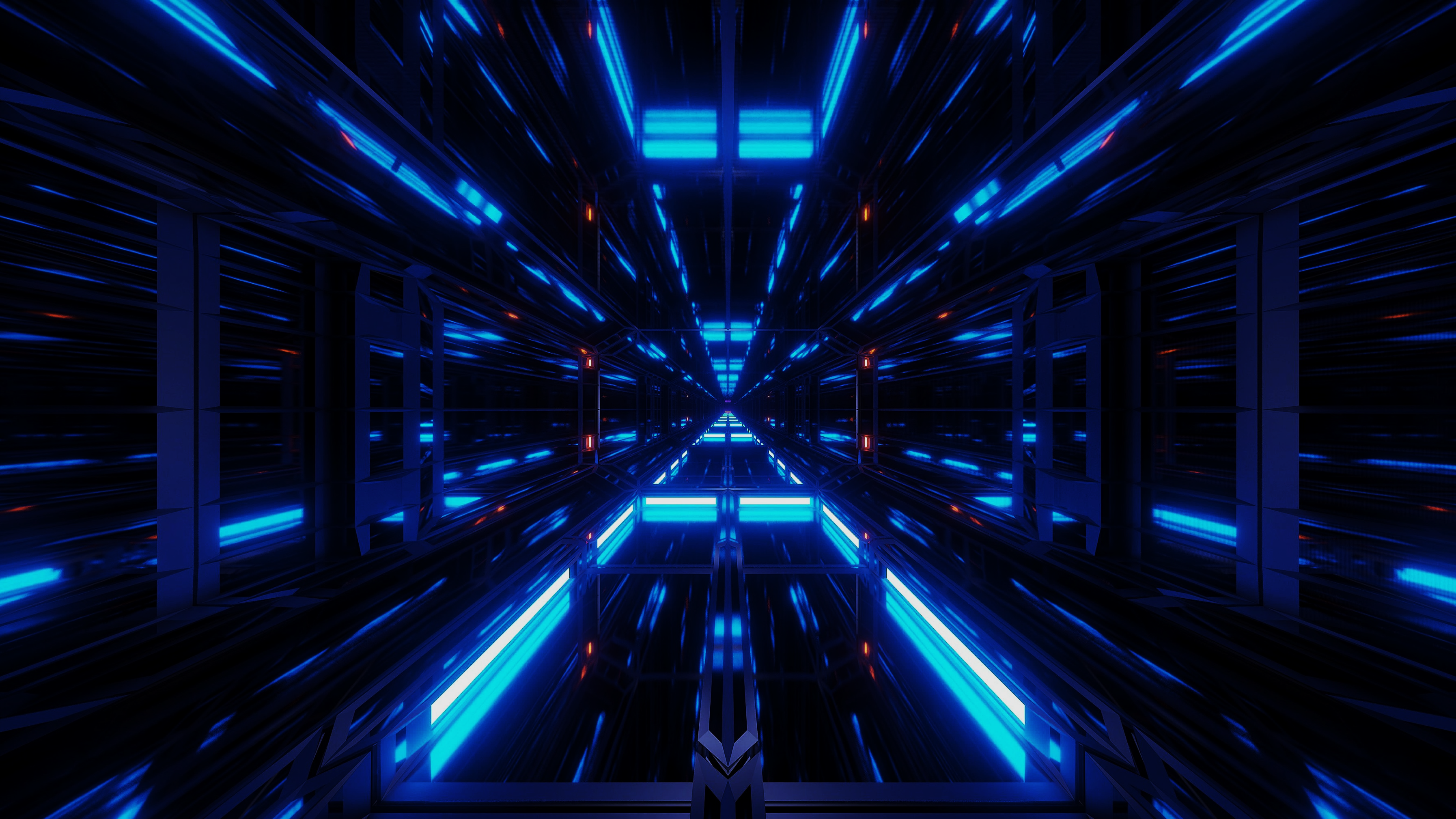 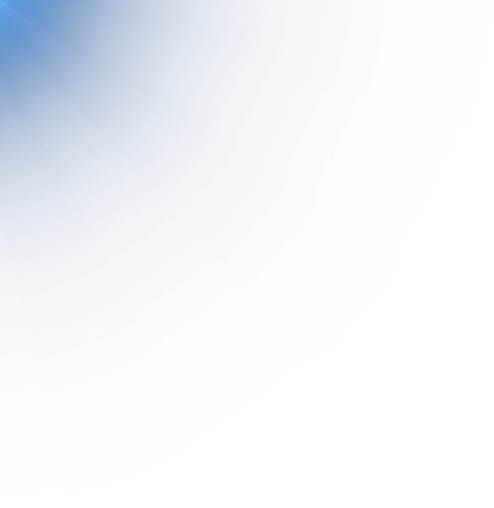 总体市场环境分析
0
2
0
1
0
3
面对疫情的影响，公司及时调整战略举措，大力推进业务转型
销售部充分理解公司战略，内部架构先后进行了调整、团队改组和人员分拆节间距
疫情还不稳定，对行业有新的考验，我们要面临公司生存和发展两方面的工作，同时在务实和理想中前行
伴随着各种不确定性，微软每一位员工陪着企业一起努力地走了过来
直播带货是20XX年快速增长的销售模式，明星和网红们借助淘宝、快手、抖音等直播平台进行直播带货
销售部迅速响应公司的安排，于20XX年3月成立直播小组负责全年直播工作
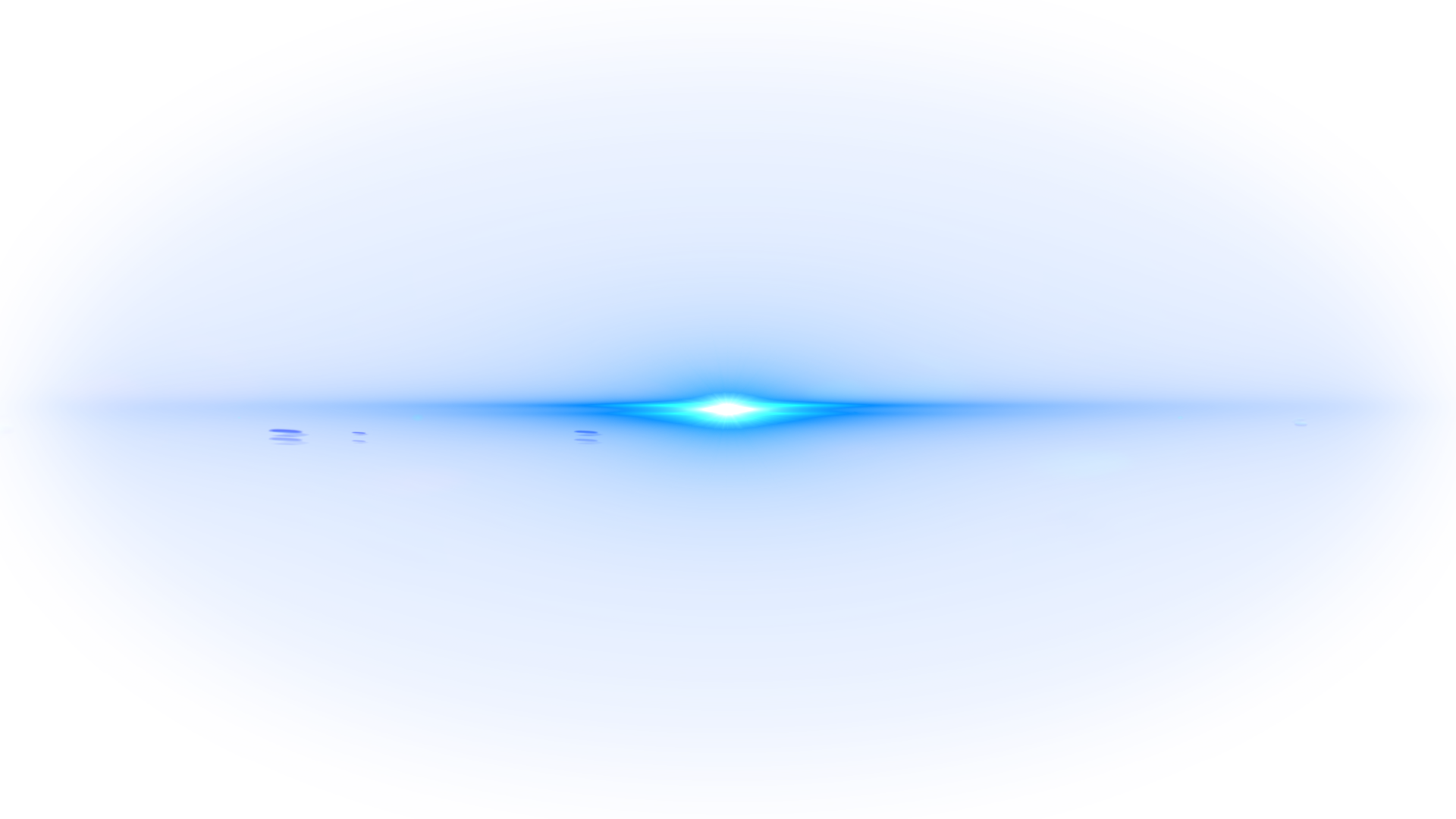 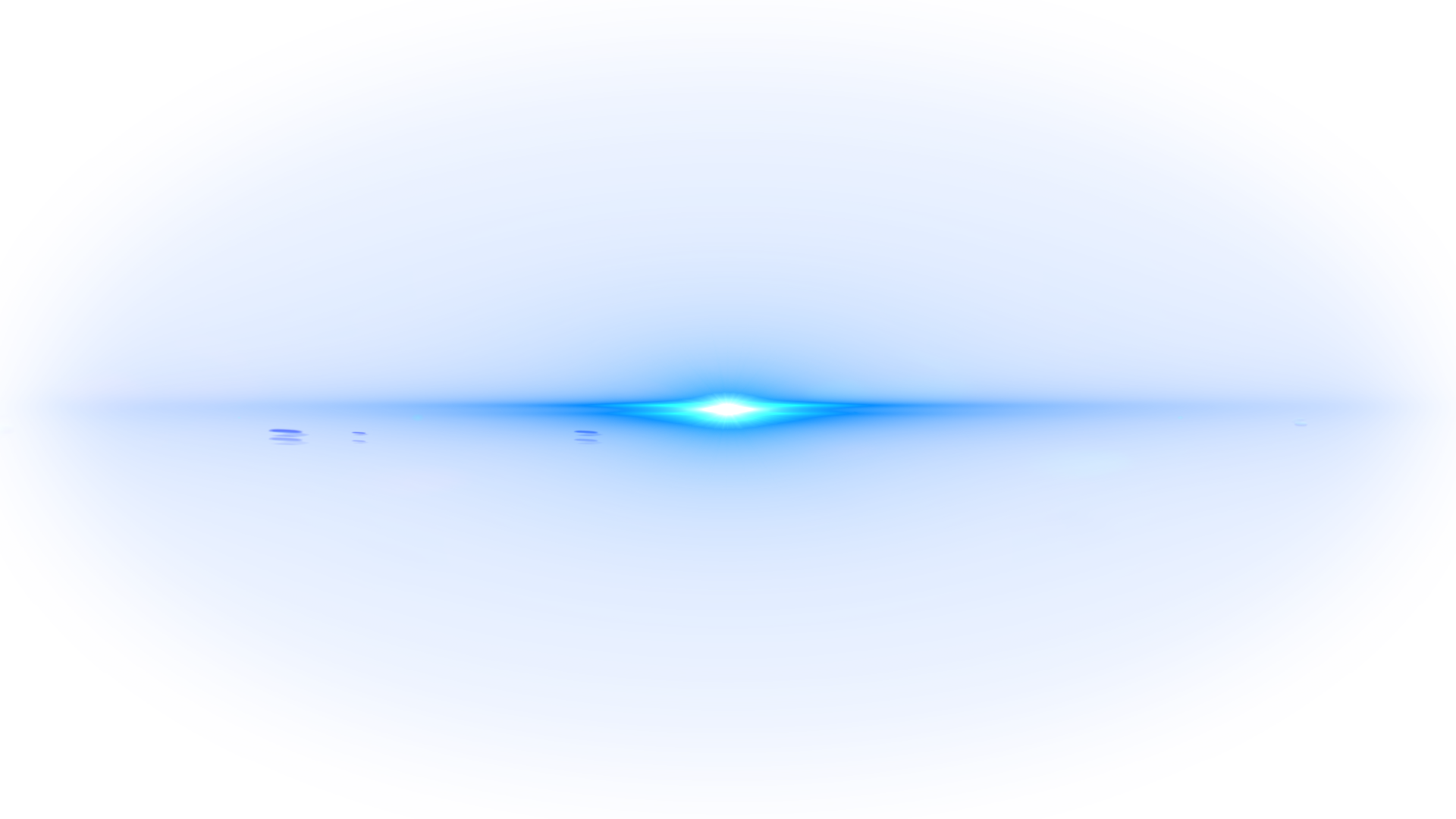 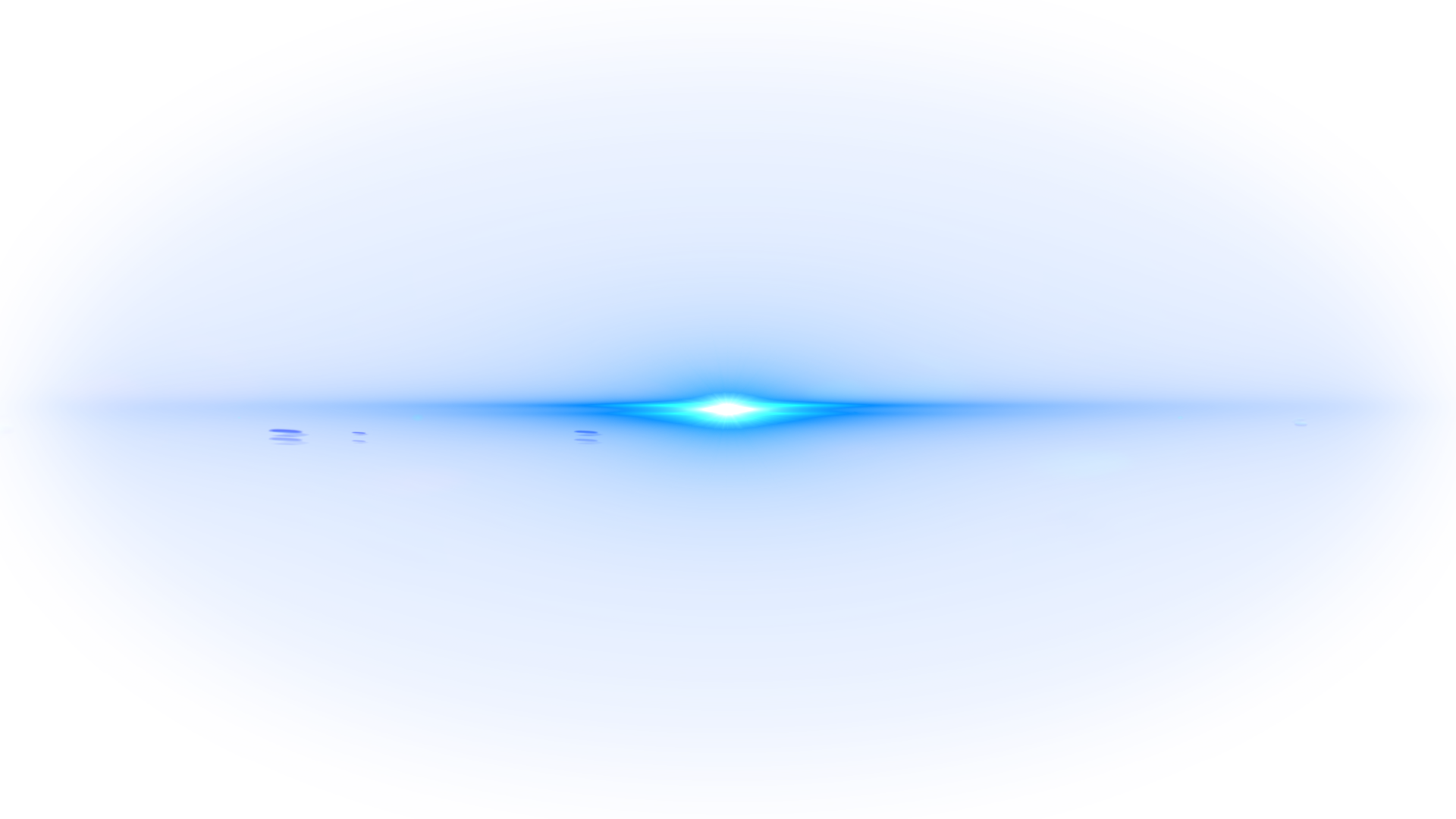 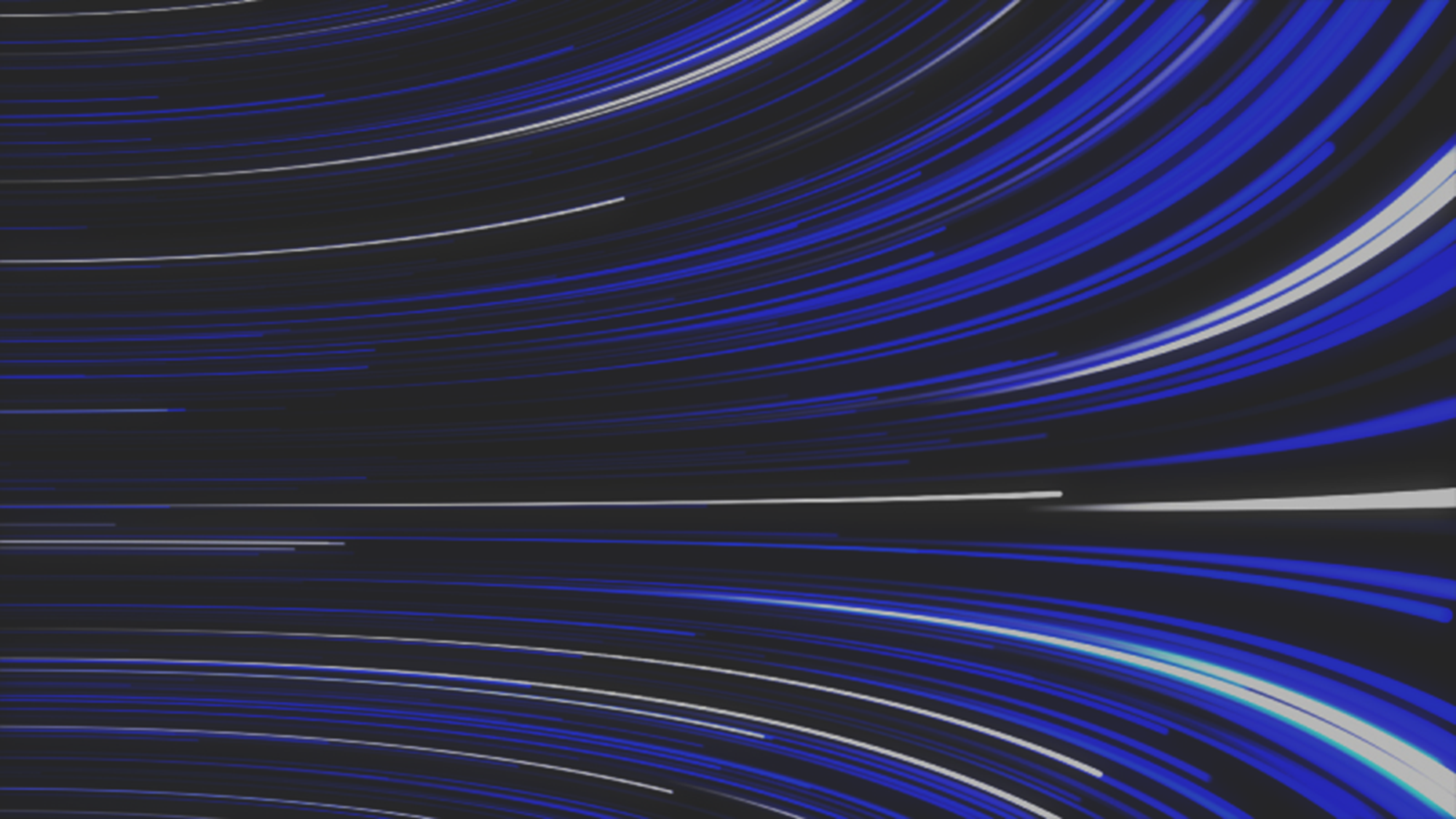 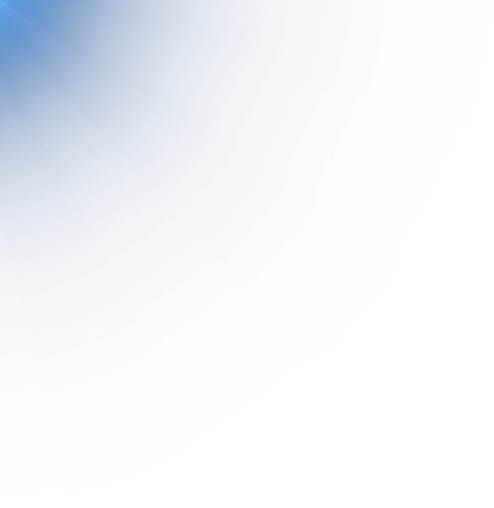 年度业绩完成情况
成绩斐然  全年销售总额达到160亿元
销售总额
同比增长
20XX年Q1-Q4微软公司销售额总览
单位: 亿元
160亿元
32.8%
线下门店销售额
同比增长
45.3元
25.2%
1
线上直播销售额
同比增长
114.7亿元
62.3%
渠道商合作
同比增长
3281个
13.5%
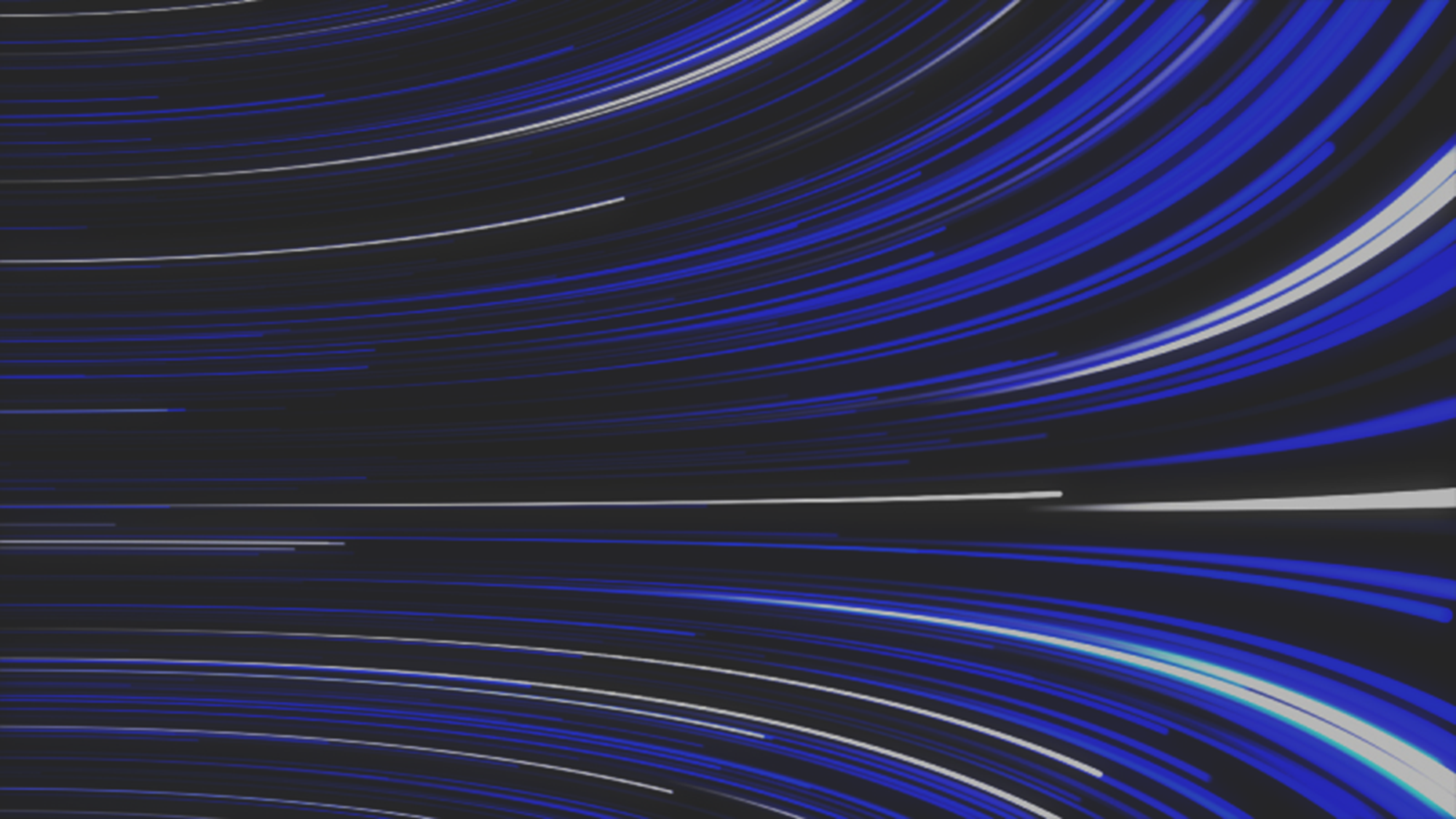 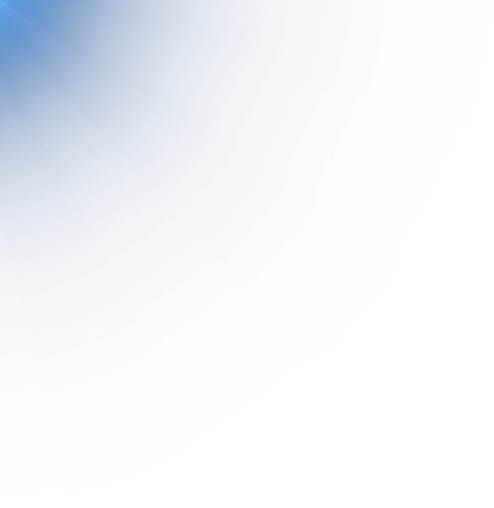 0
2
PART/TWO
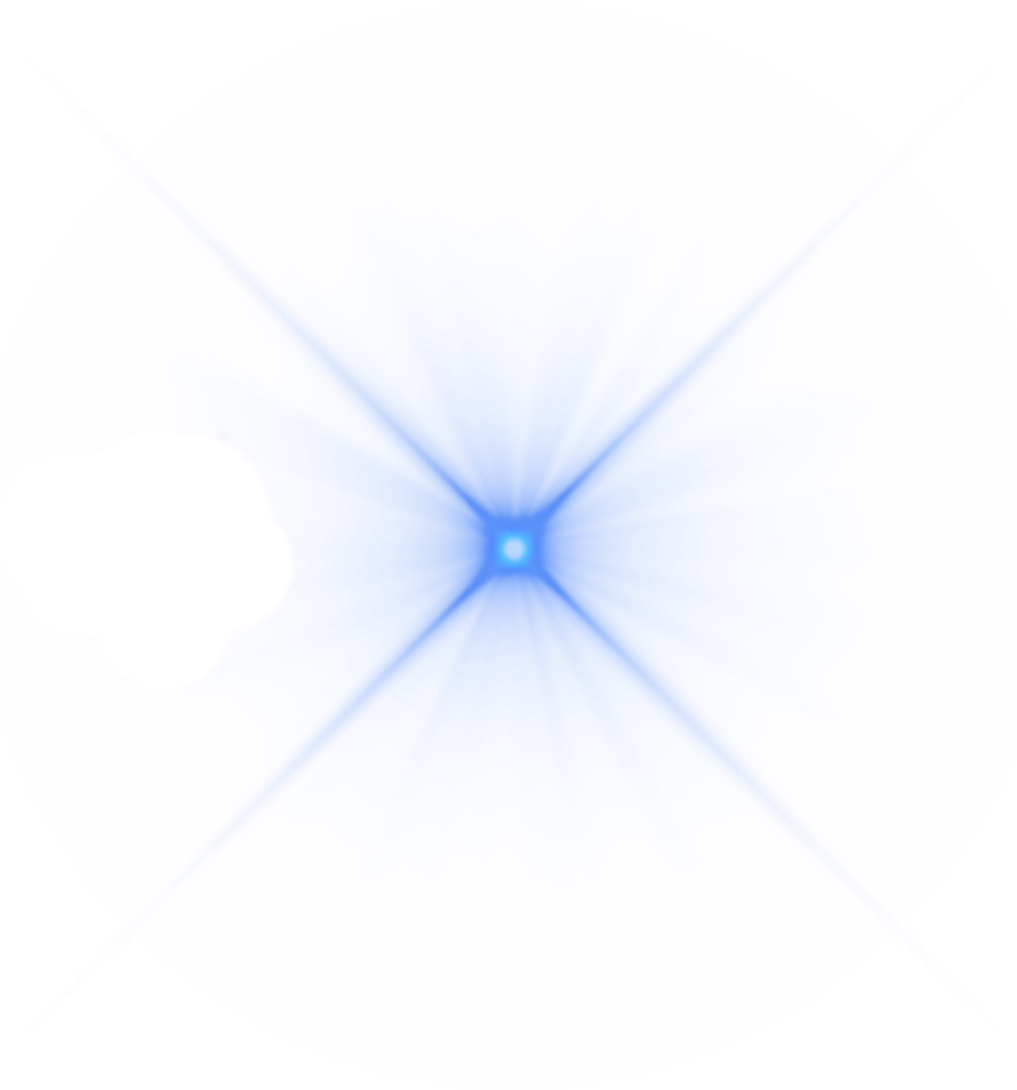 工作完成情况
Job completion
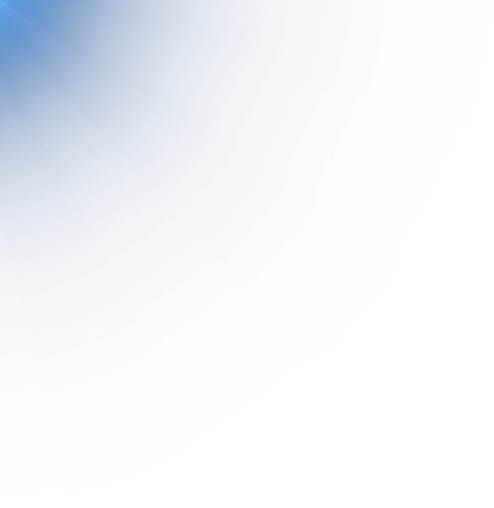 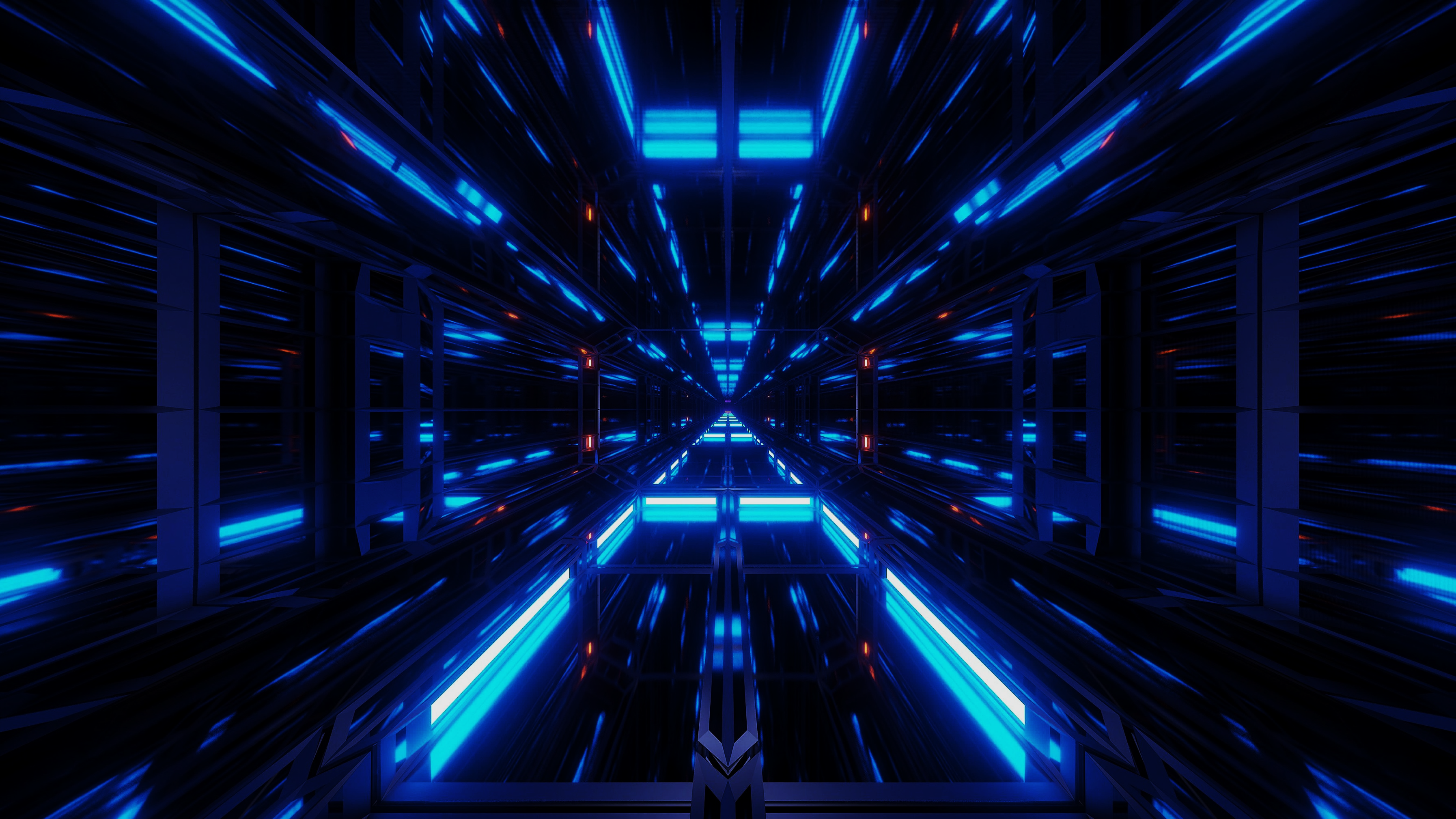 项目工作回顾
20XX年11月
"双十一"轻松抢5折，健康不打折
20XX年4月
邀请刘小月担任微软公司产品直播带货合作伙伴
20XX年12月
20XX年6月
微软618年终大促
全民狂欢，“双十二”年终盛典
20XX年3月
成立微软产品直播小组
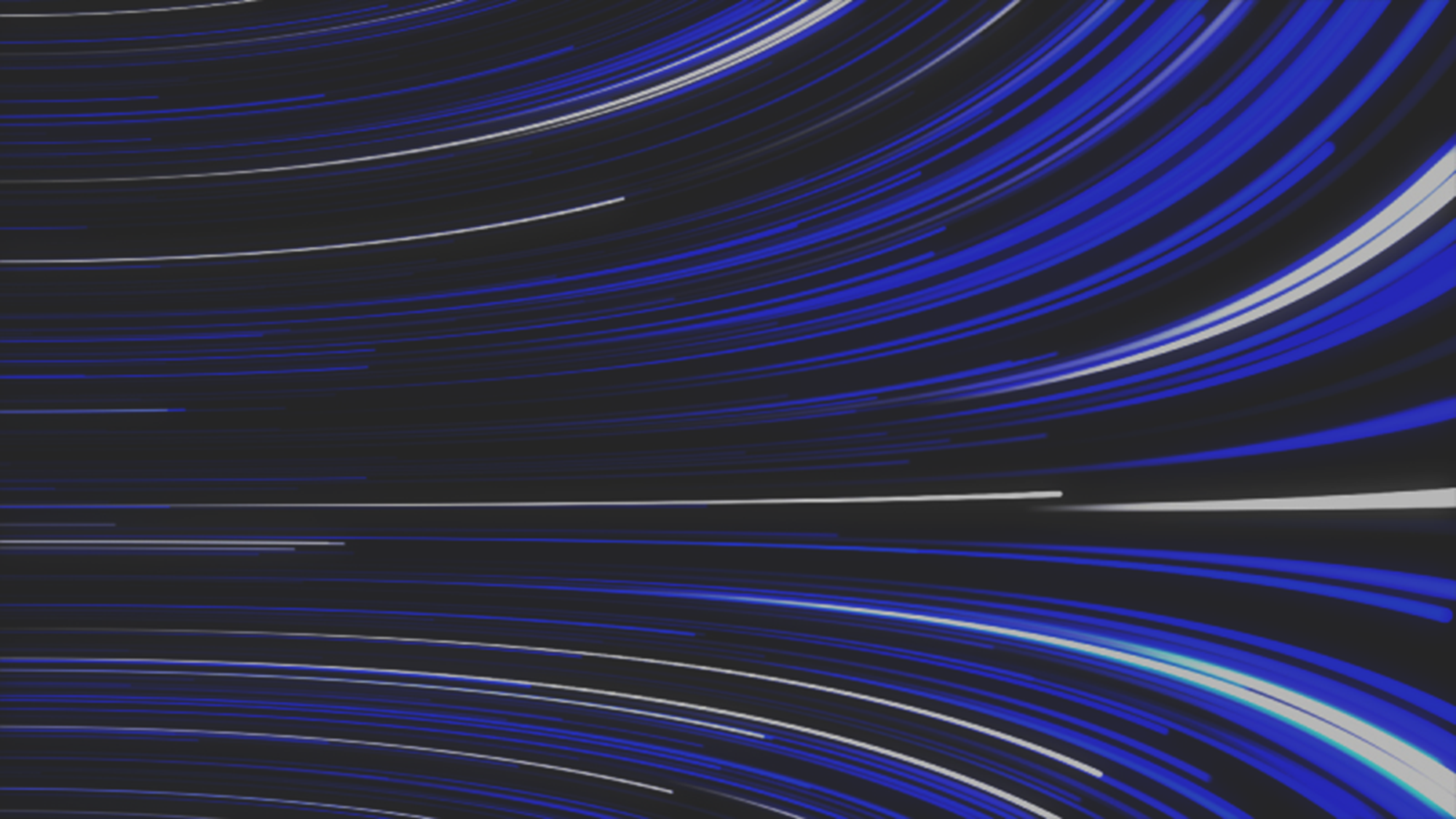 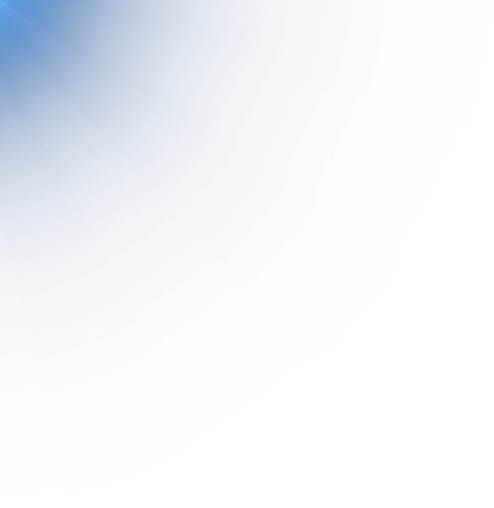 项目工作回顾
官宣刘小月成为微软科技
品牌新代言人
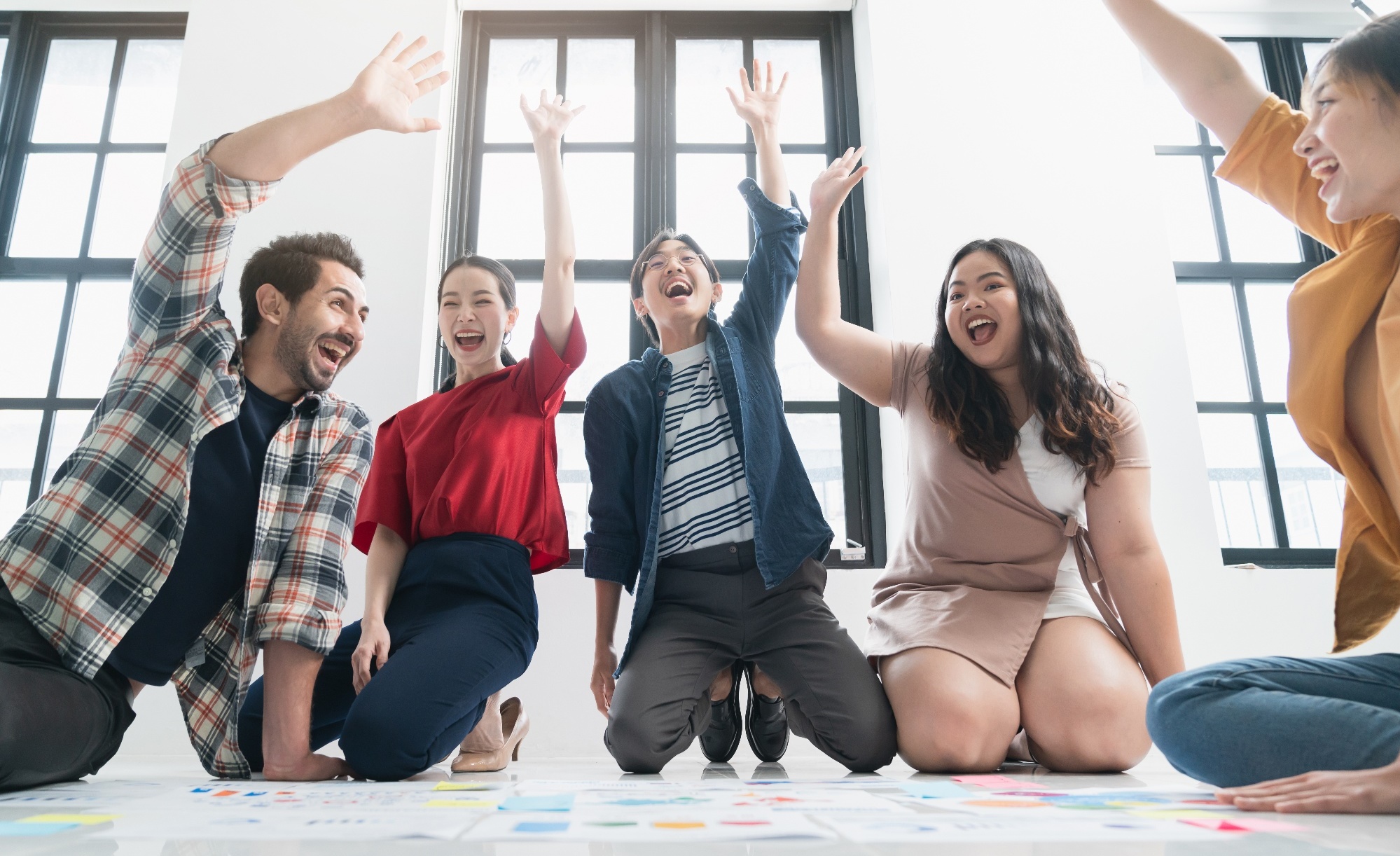 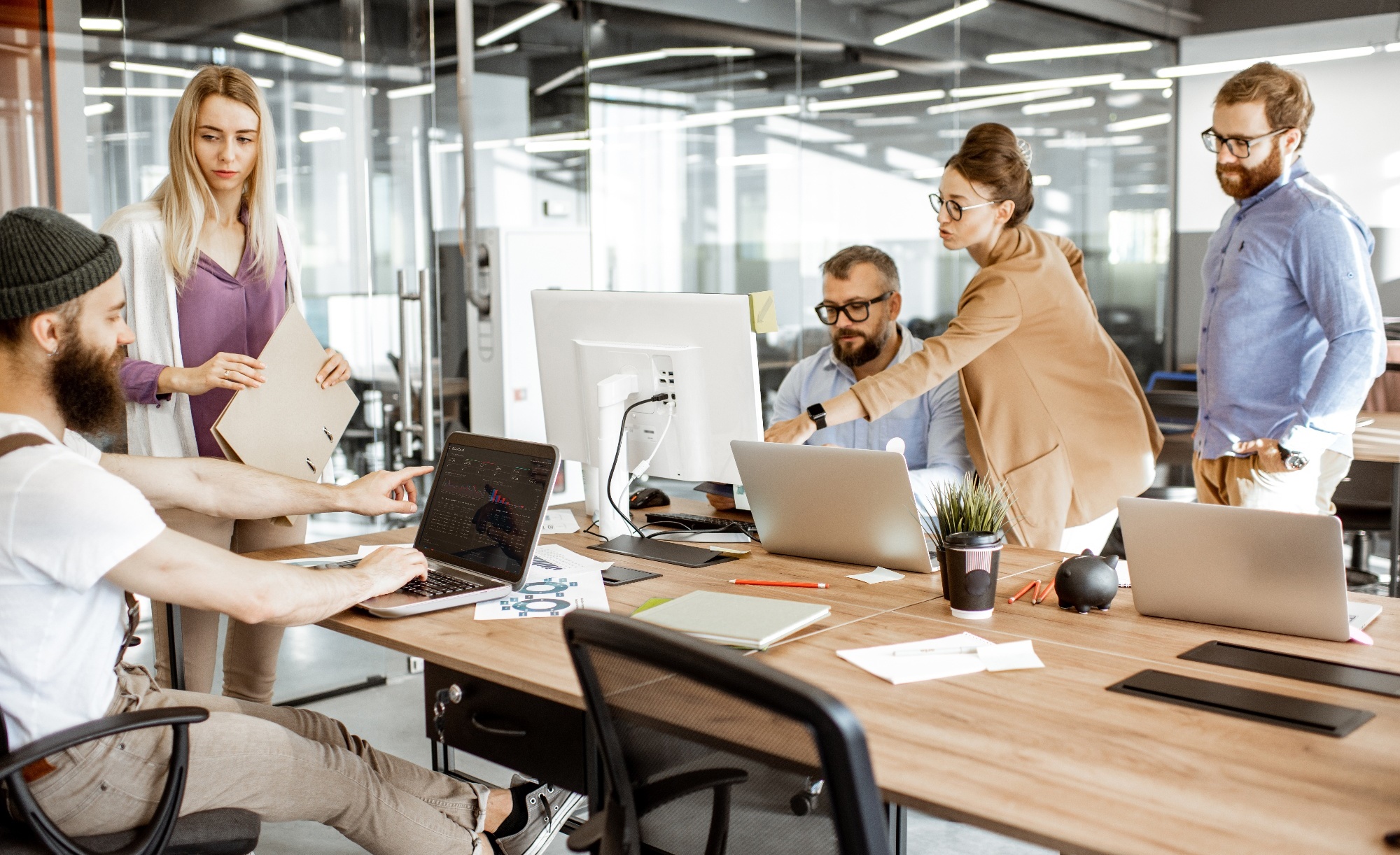 10月29日，微软科技官方宣布刘小月出任其品牌代言人，其追求创新、坚守初心做好产品的理念，与刘小月务不忘初心坚持做一位好演员的精神不谋而合。
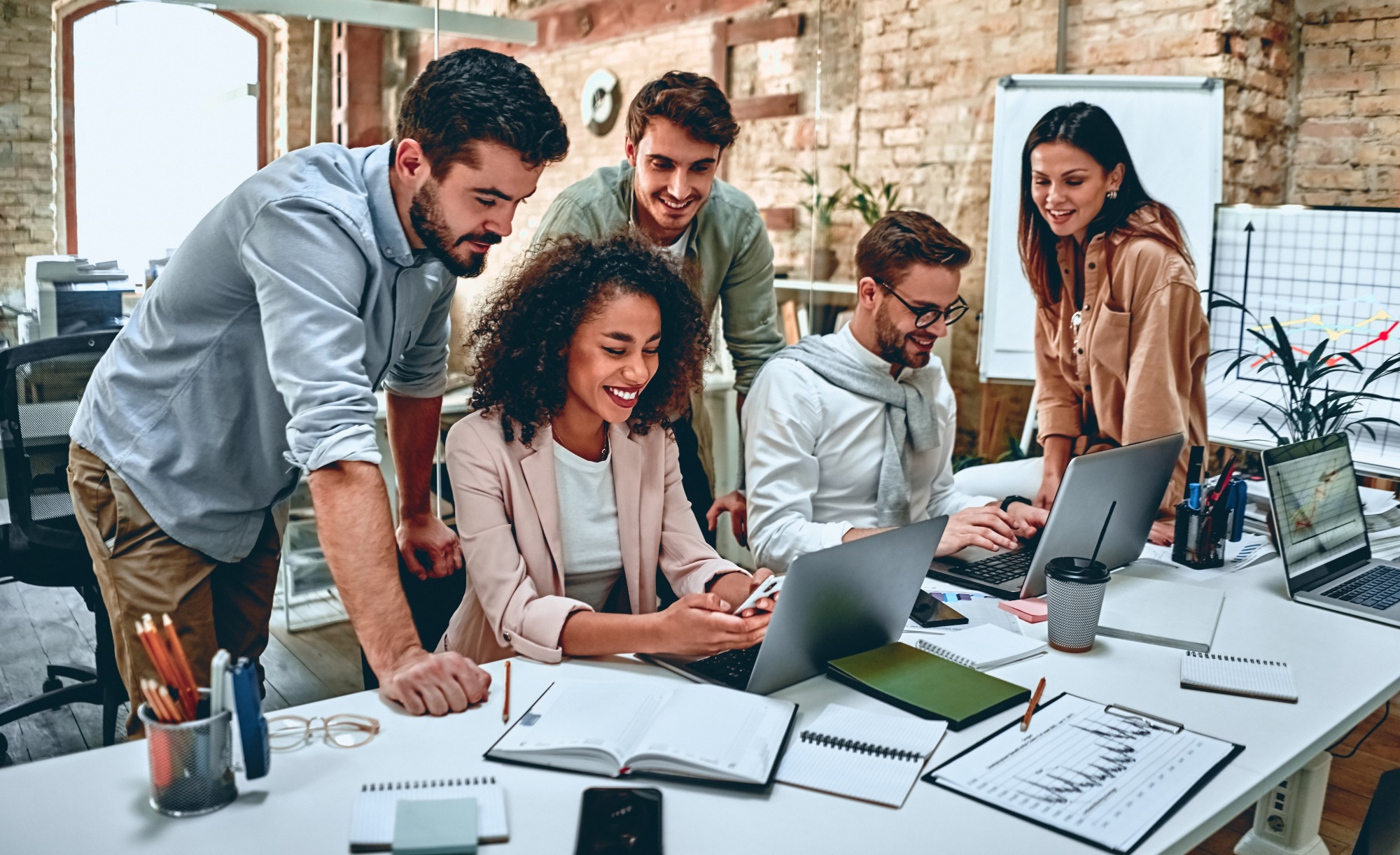 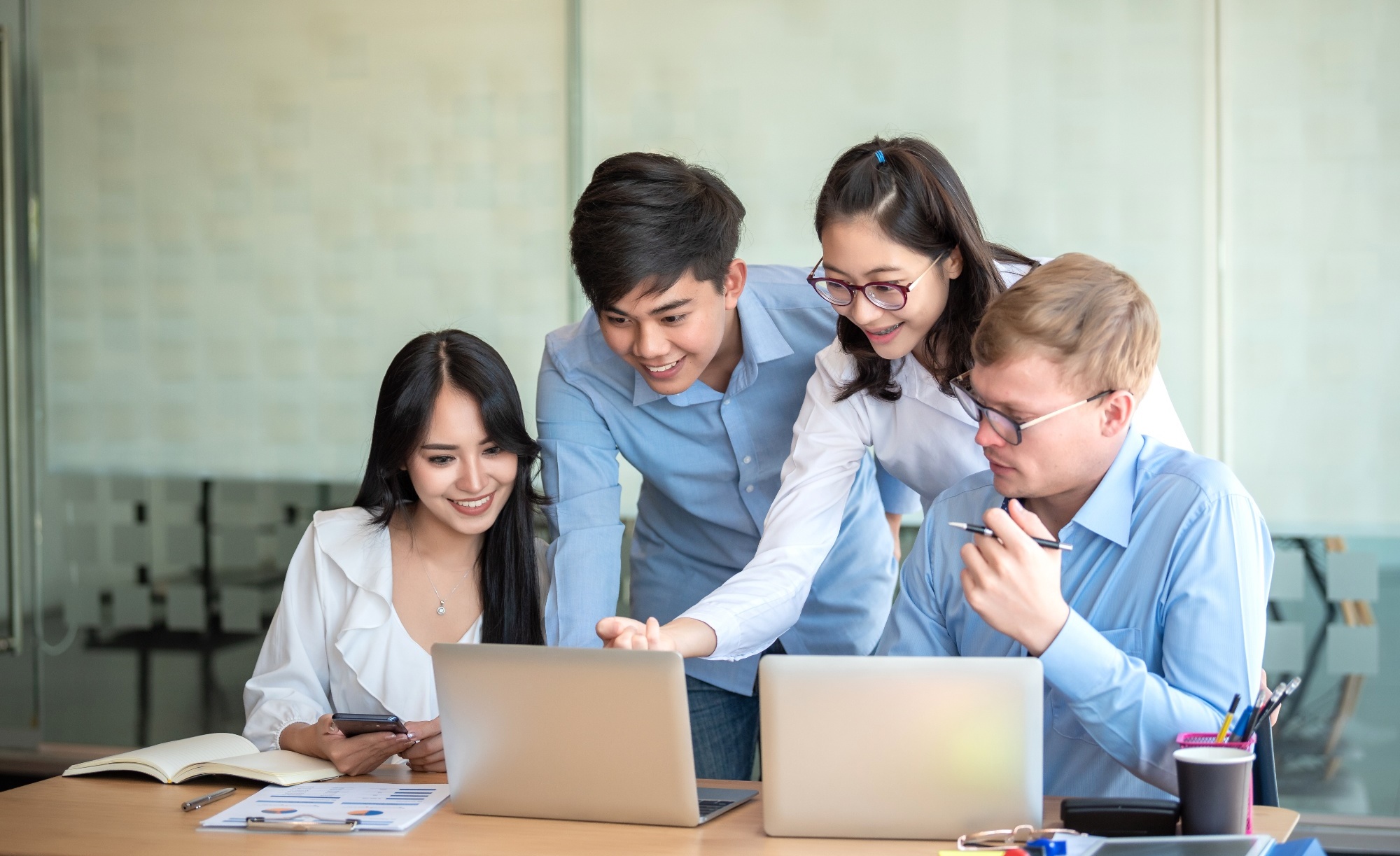 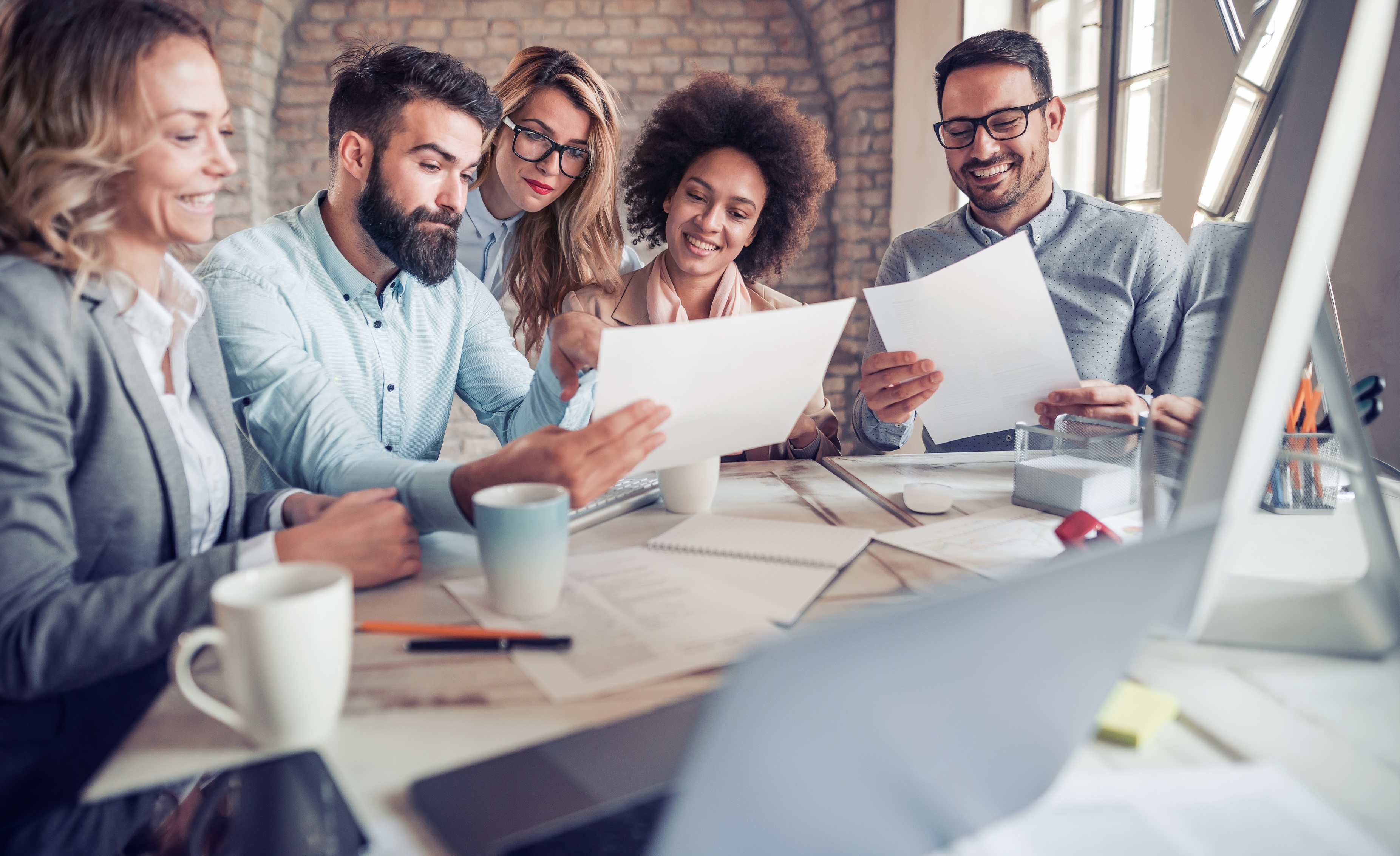 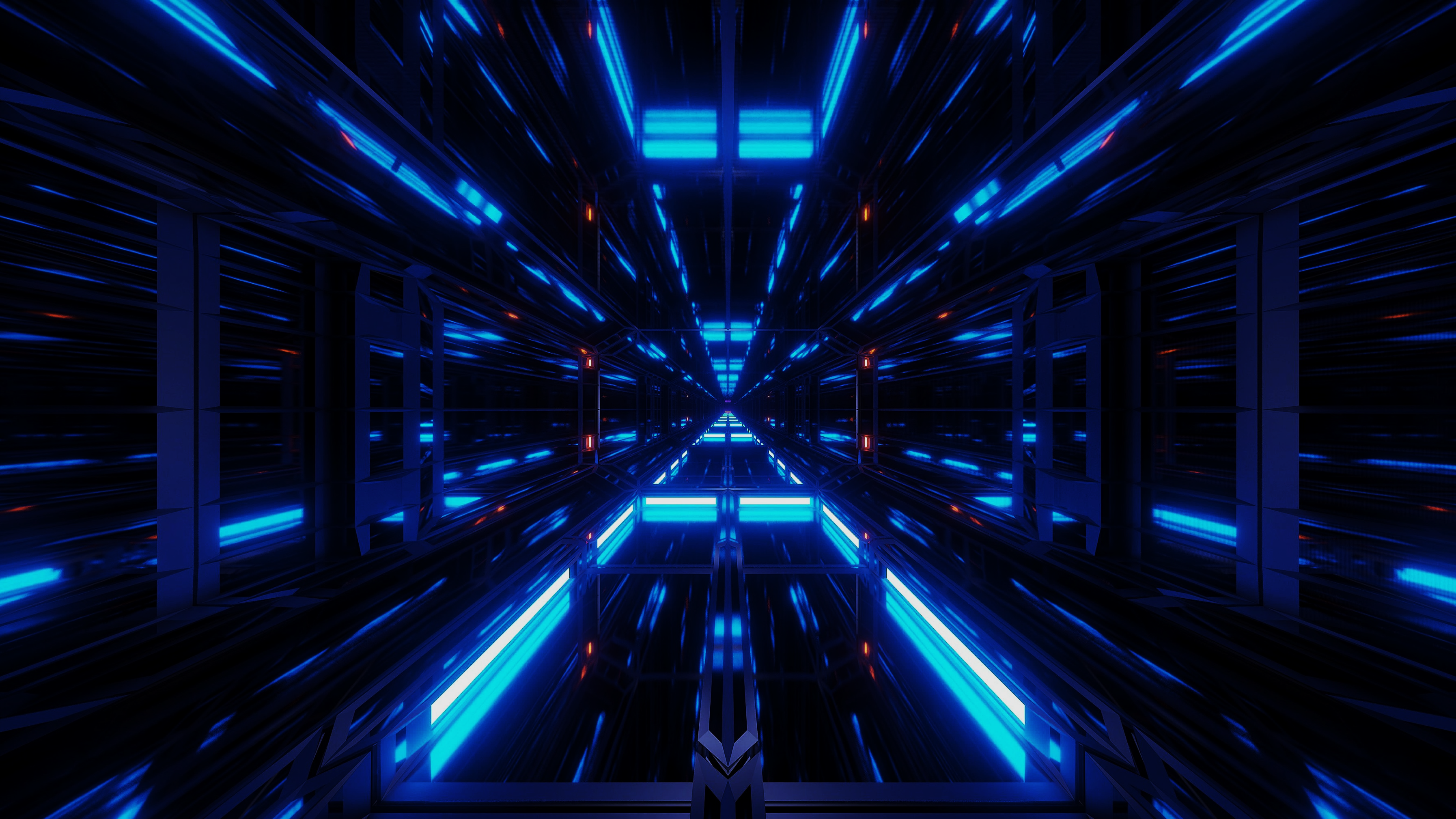 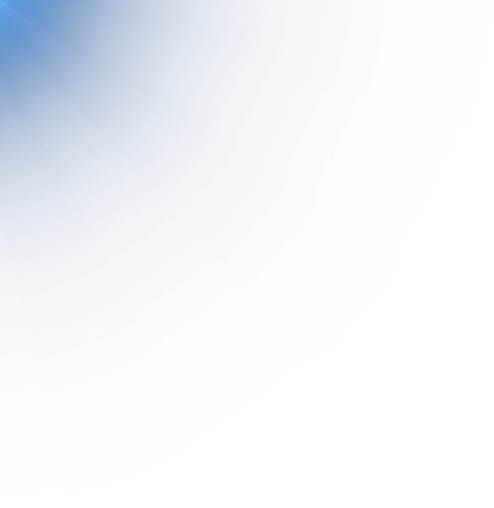 项目亮点数据
微博话题搜索量
721345万次
微信
”嗨~刘小月来了”阅读量
微博
头条
破50W
日均新增用户数
今日头条视频等28家平台刊登、转载——#刘小月代言微软科技#软文，合共曝光15943万次
#刘小月代言微软科技#——微博话题搜索量721345万次，连续一周进入微博热搜话题TOP 10
微软科技微信公众号”嗨~刘小月来了”阅读量首破50W，日均新增5000名用户关注
5000名
头条等软文曝光量
15943万次
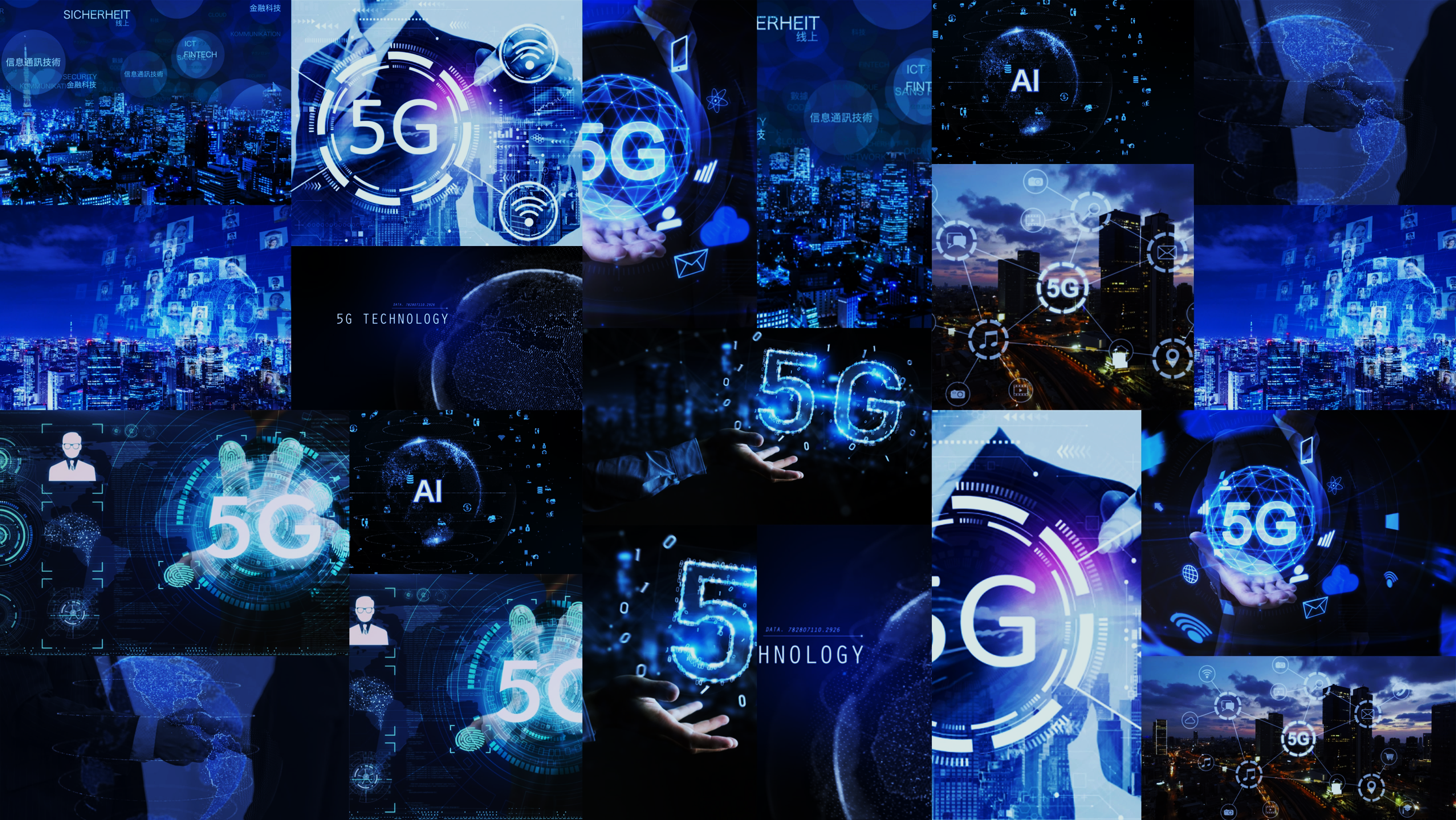 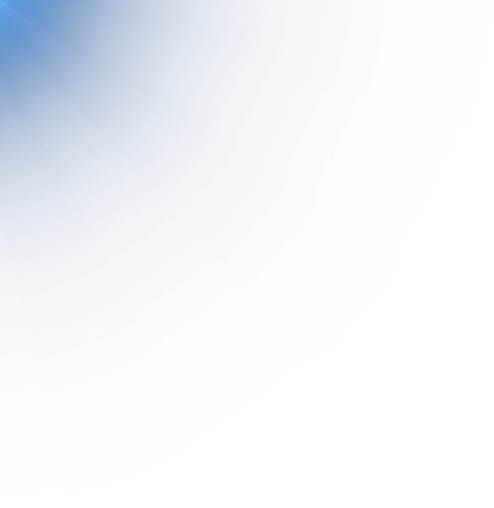 项目工作回顾
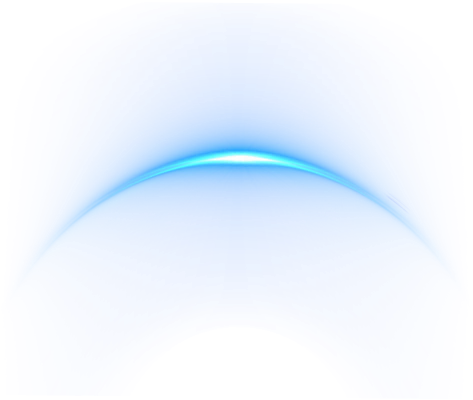 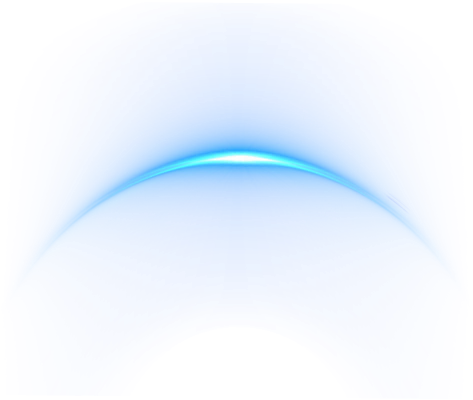 直播策划
后勤保障
通过目标来精准定位人群和市场，结合微软产品圈定目标用户群体，为直播带来最大的流量提升，防止团队在后续实施时出现偏离
618淘宝直播结束前，每周检查直播设备、直播产品库存等情况，出现故障或缺货随时维修、补货，保证设备正常使用和产品供给充足
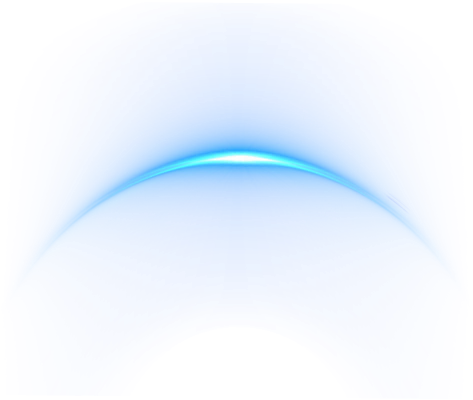 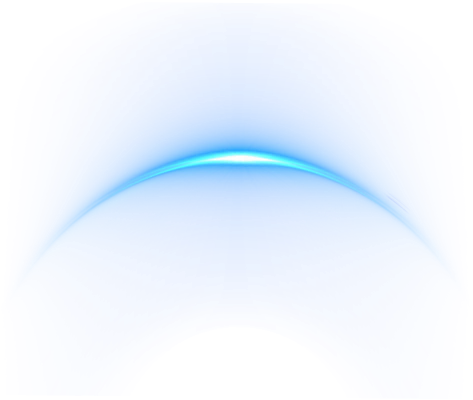 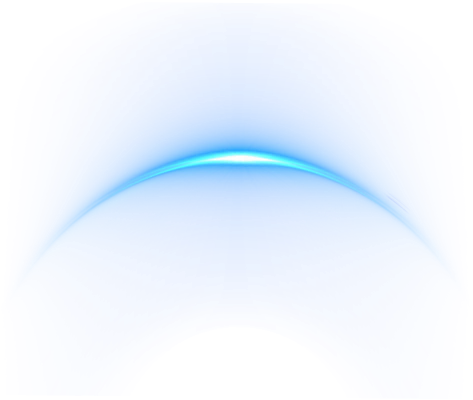 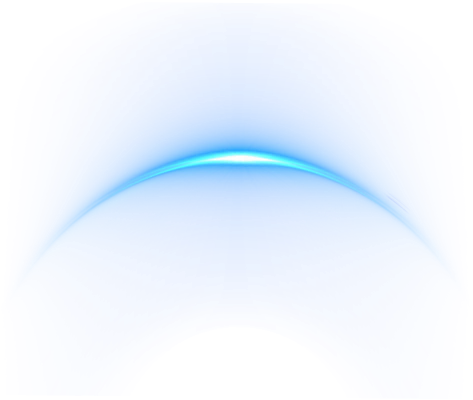 脚本文案
活动形式
618活动开启2个月前，由直播小组负责商品脚本、活动脚本、销售套路脚本和封面+场景策划，设计小组负责设计角标和妆容服饰道具等准备
每款单品由代言人刘小月直播特卖8-30分钟，小助理保持与直播间粉丝互动和分发商品优惠券，做好引流工作
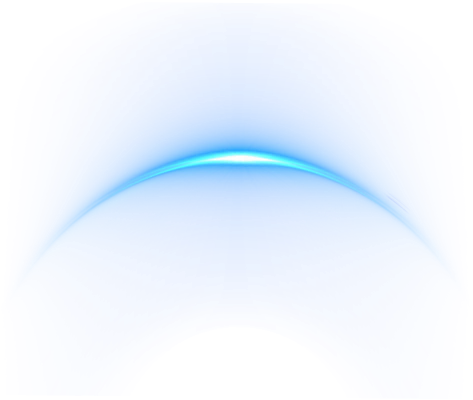 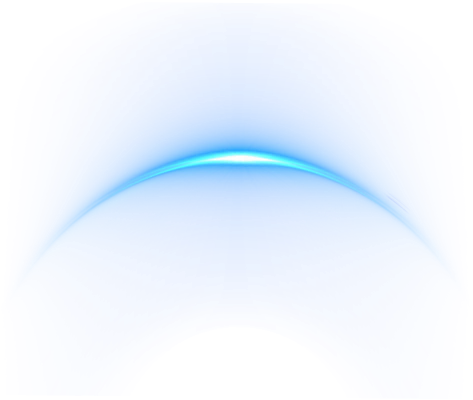 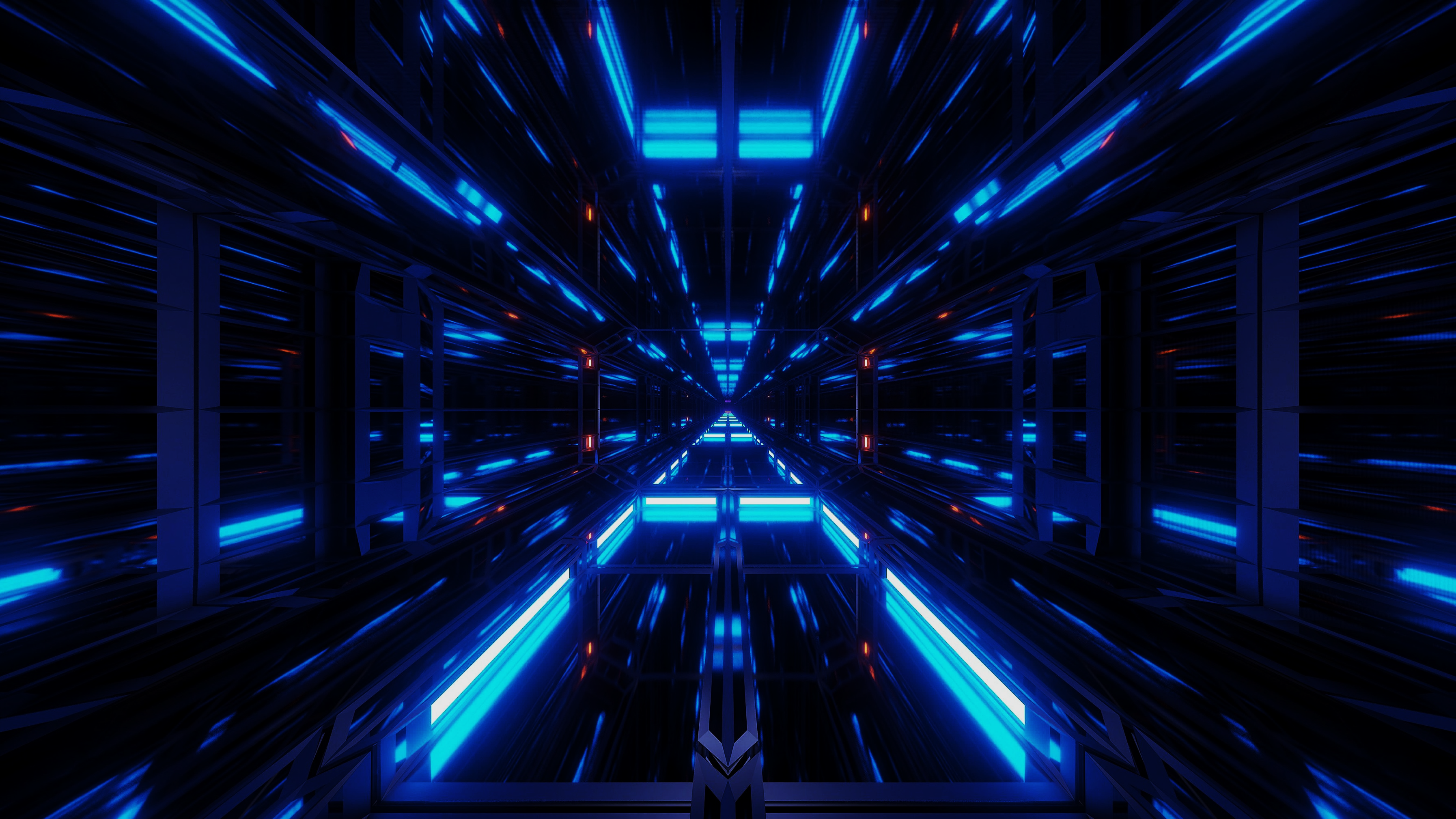 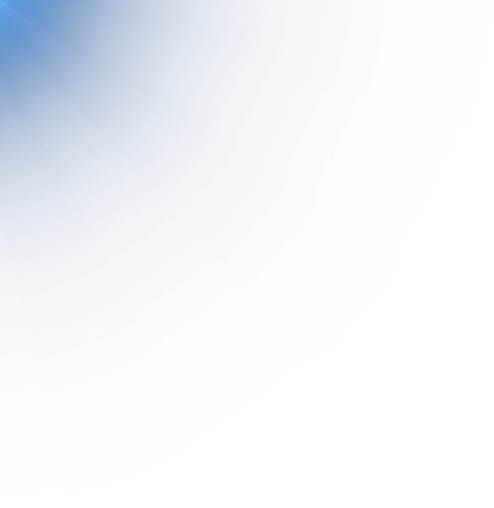 项目亮点数据
2.19亿
3W
1亿
NO.1
店铺粉丝
直播成交额
双11当日微软公司在各直播平台的店铺粉丝增加超3W
直播观看人数
当日直播排名
微软产品在双11各直播平台成交额达到2.19亿
双11当日各直播平台观看人数高达1亿人次
淘宝双11商家直播排行No.1
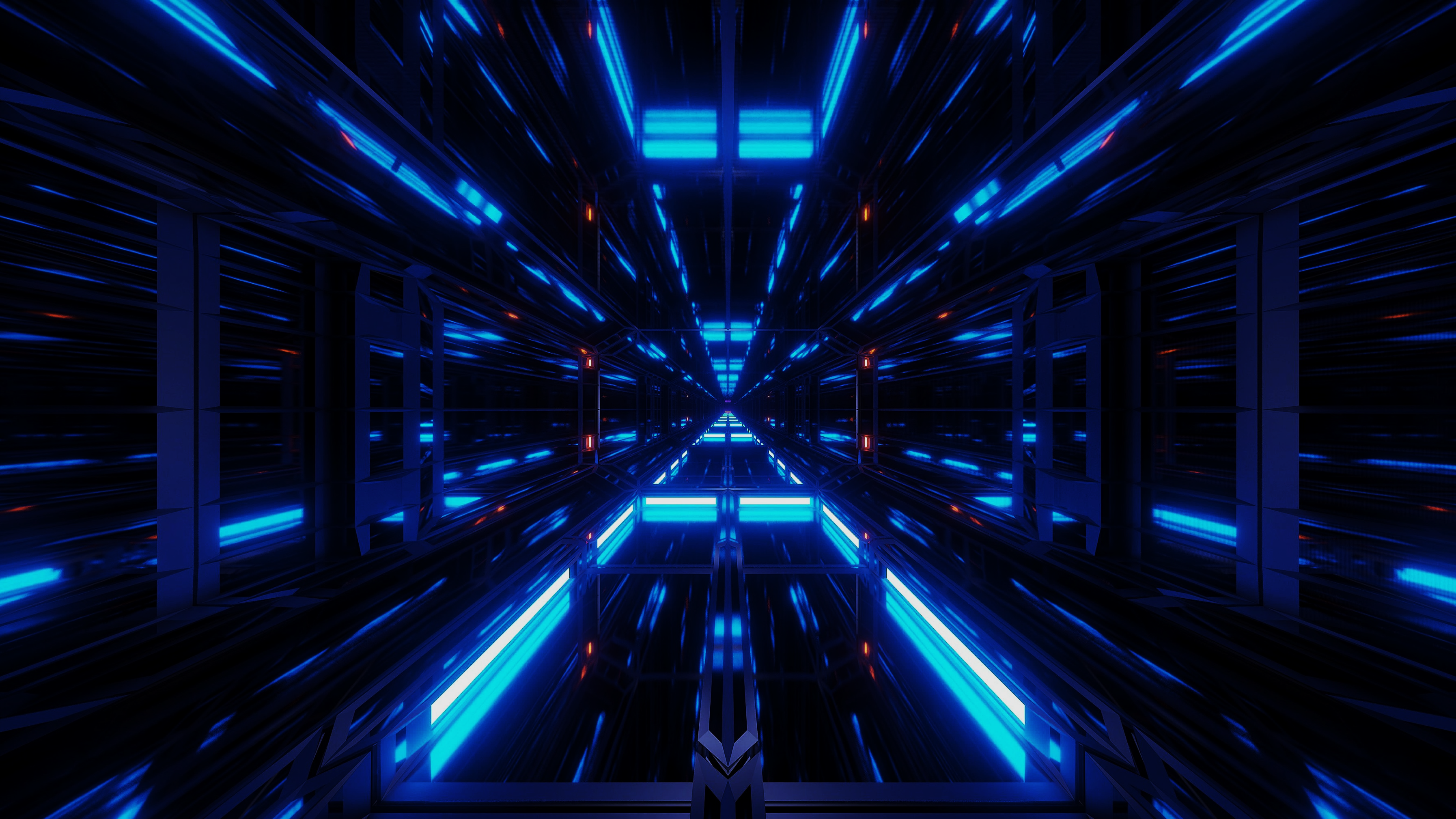 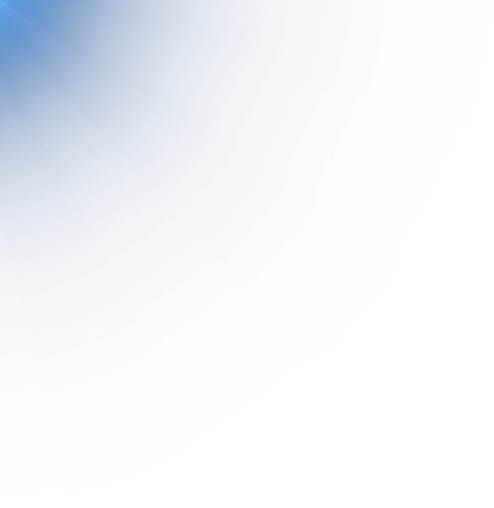 项目亮点数据
618淘宝直播成交额在所有直播平台中位列NO.1
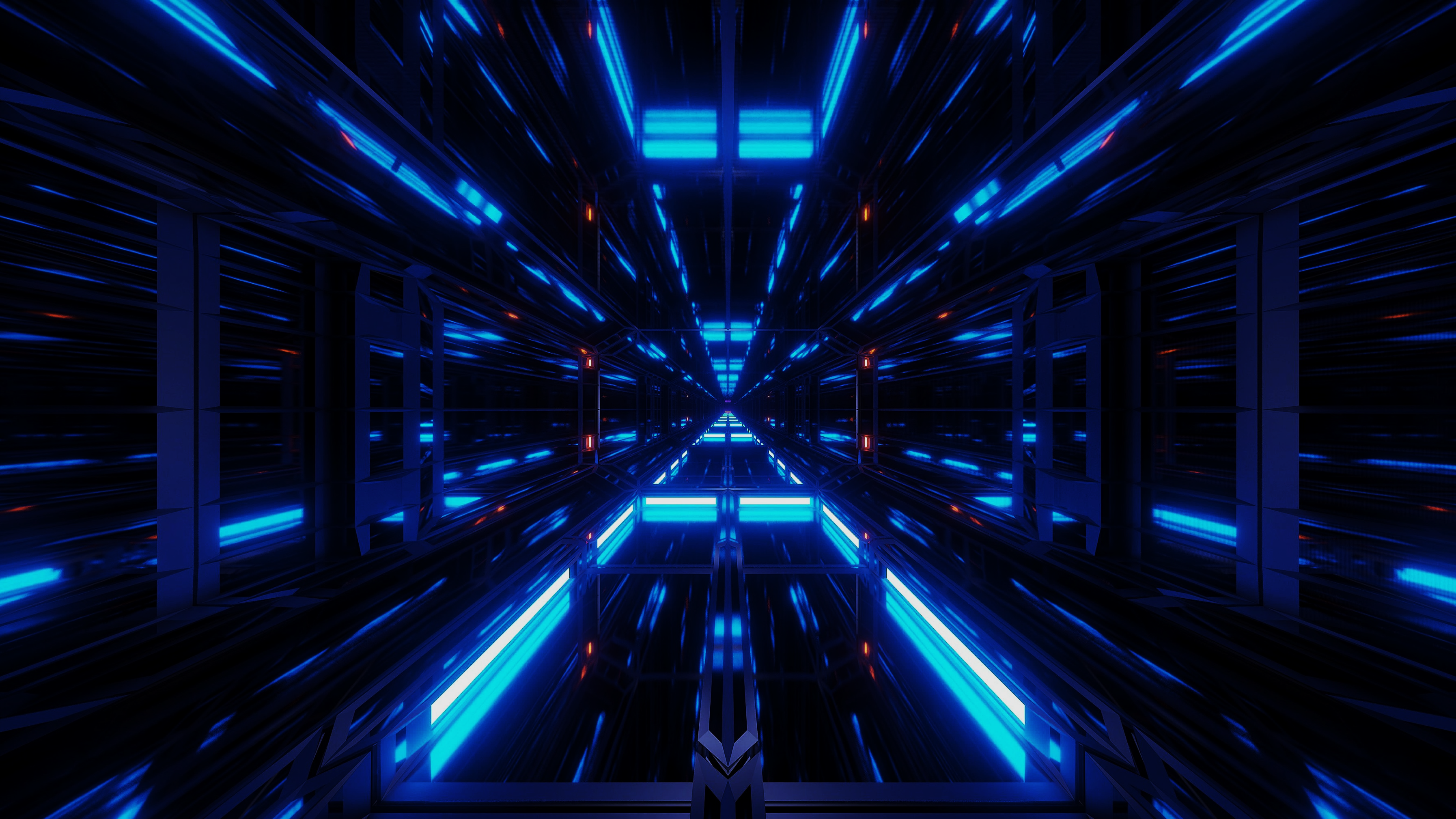 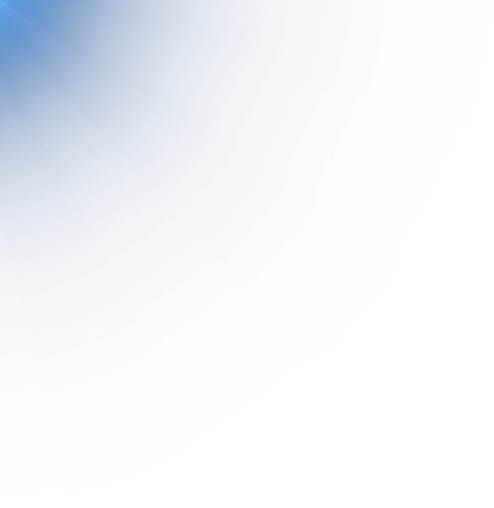 项目亮点数据
北京、浙江、安徽与长春双11线下A、B产品销售额排名全国前四
双11全国分公司线下A、B产品销售额总览       单位: 亿元
16亿元
A 产品
B 产品
13亿元
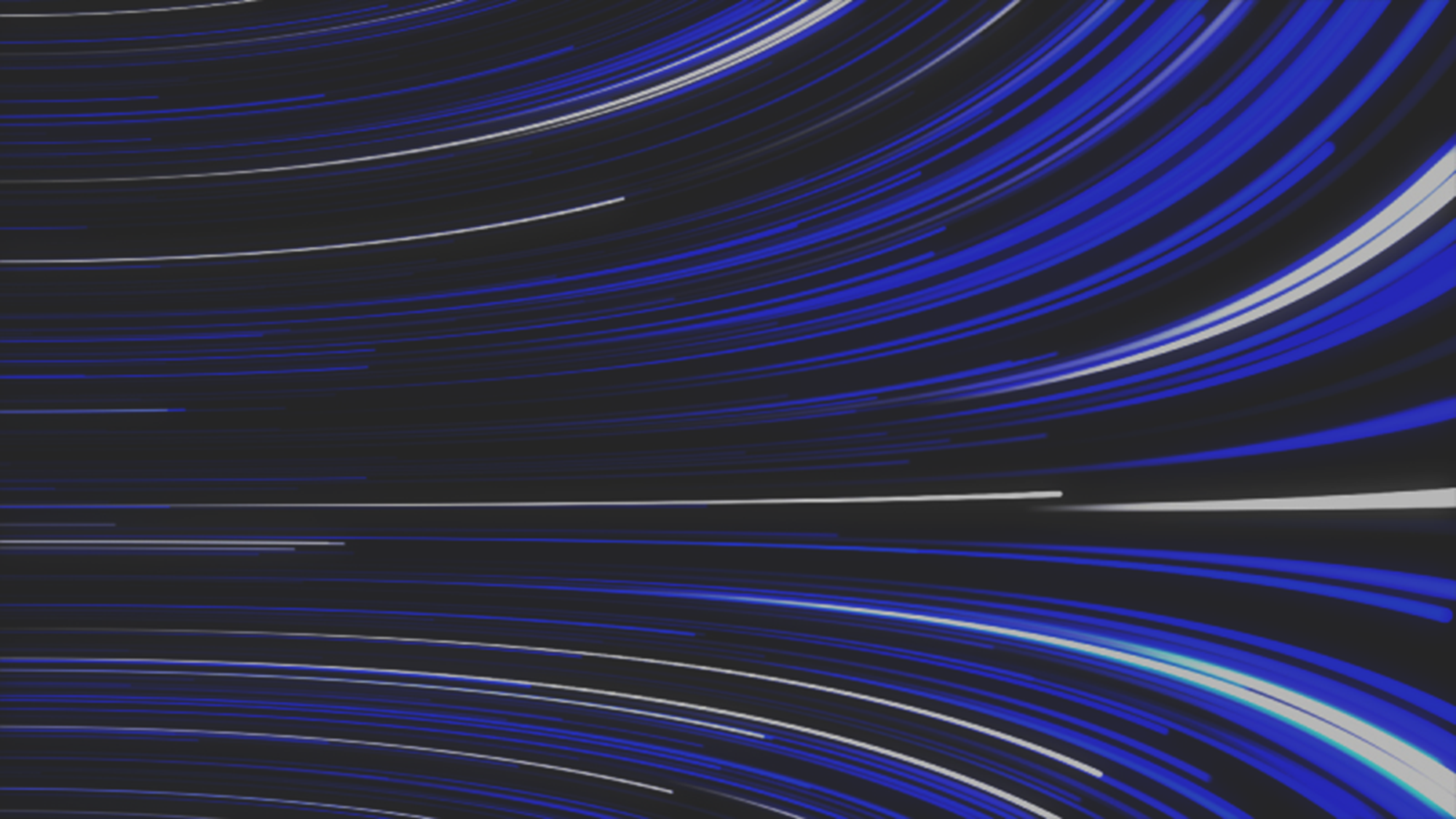 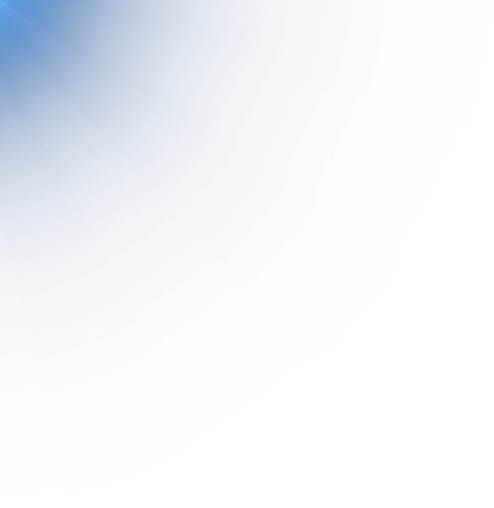 0
3
PART/THREE
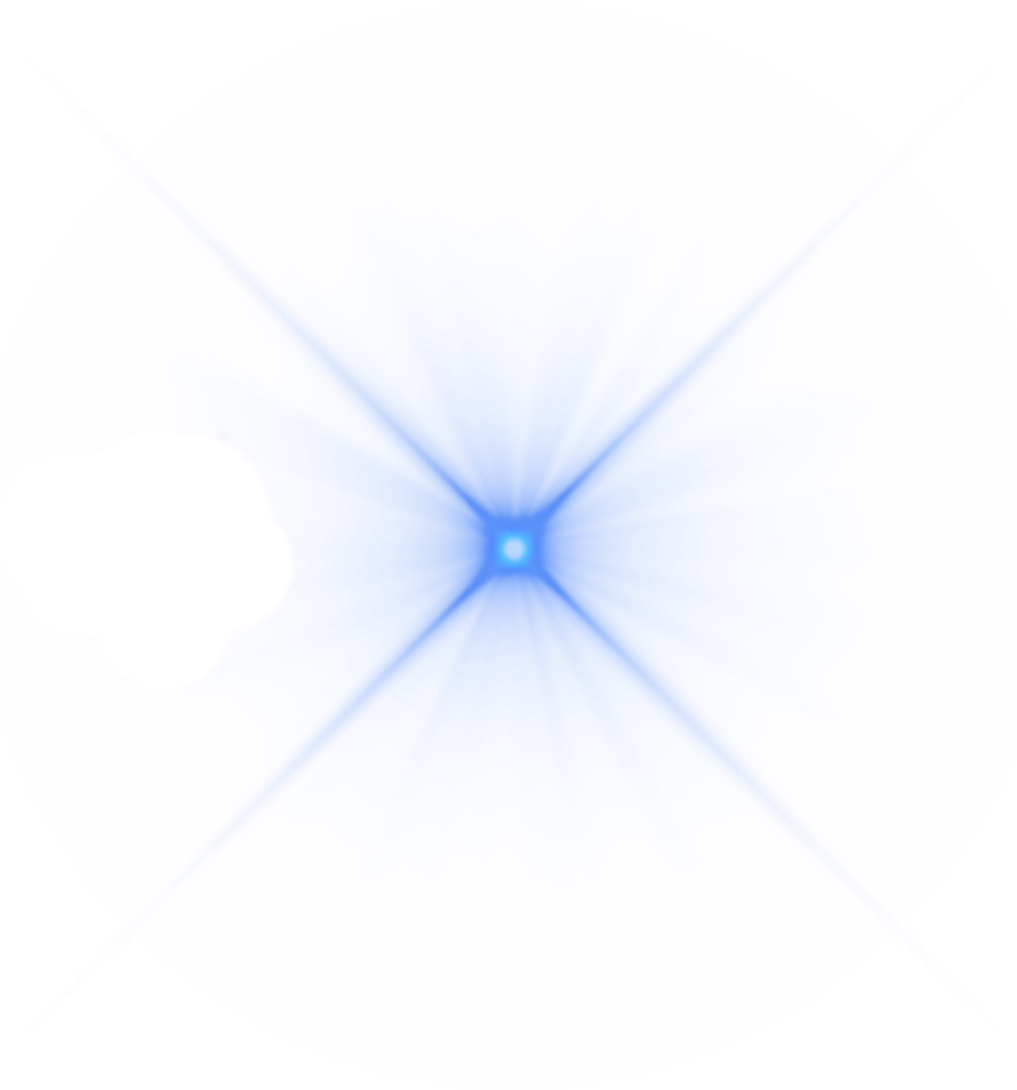 工作反思与改进
Reflection and improvement
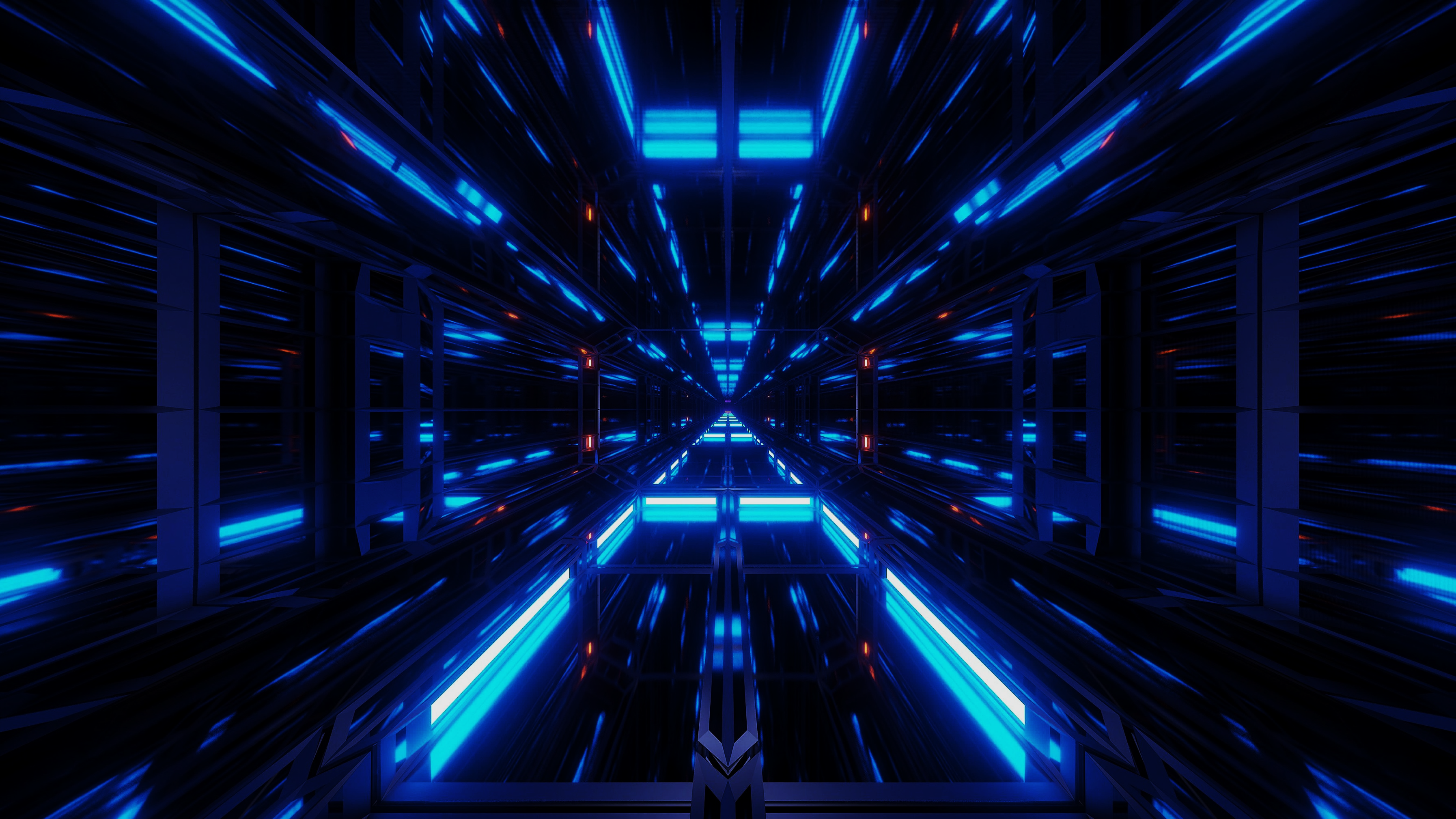 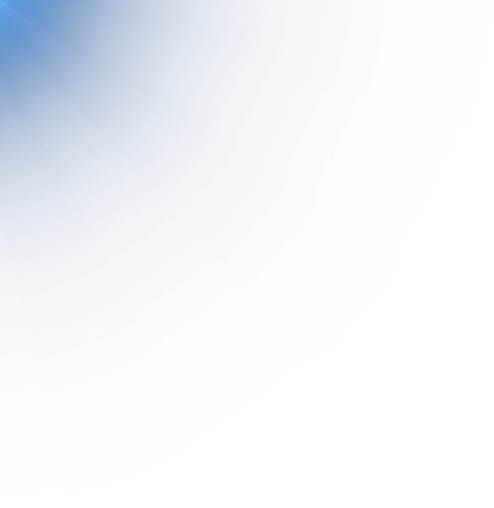 工作反思
团队管理
缺乏创新
新人小白带教
主力骨干培养
团队士气激励
员工状态关注
工作思路不宽
创新意识不强
工作不够灵活
学习停留表面
reflection
沟通方式
工作效率
缺乏换位思考
说话方式直接
工作反馈不及时
时间管理不足
理论知识偏弱
身体精力有限
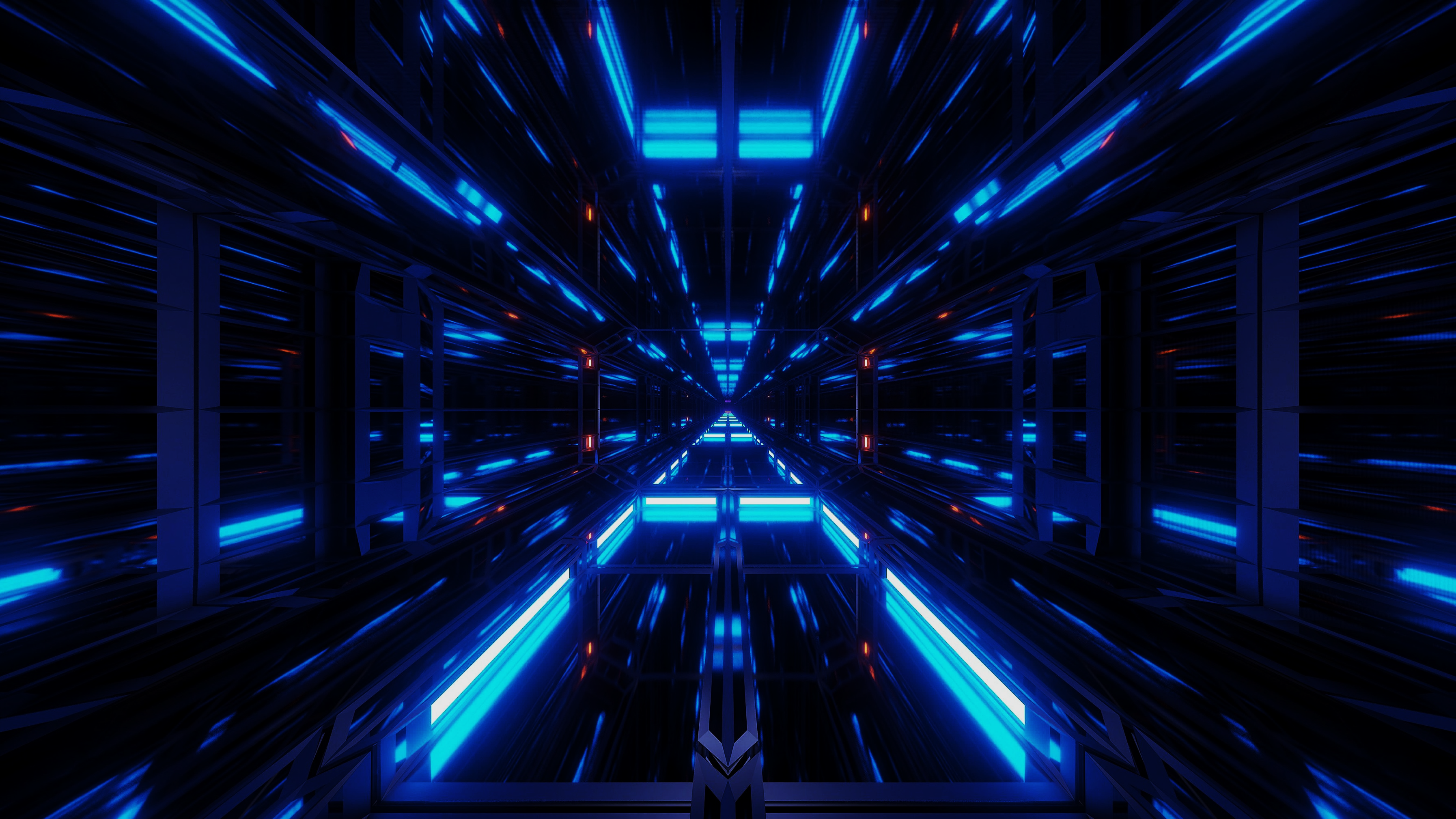 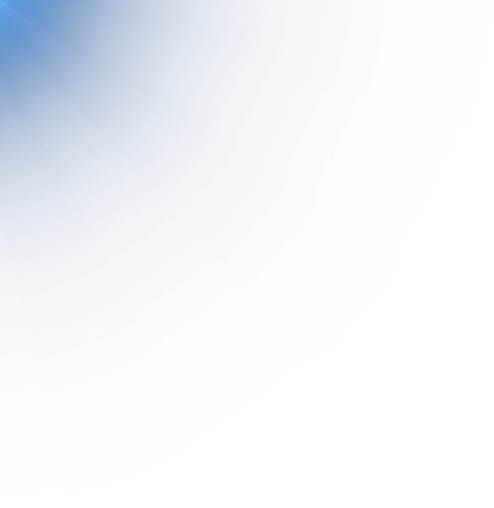 工作改进
0
2.
0
1.
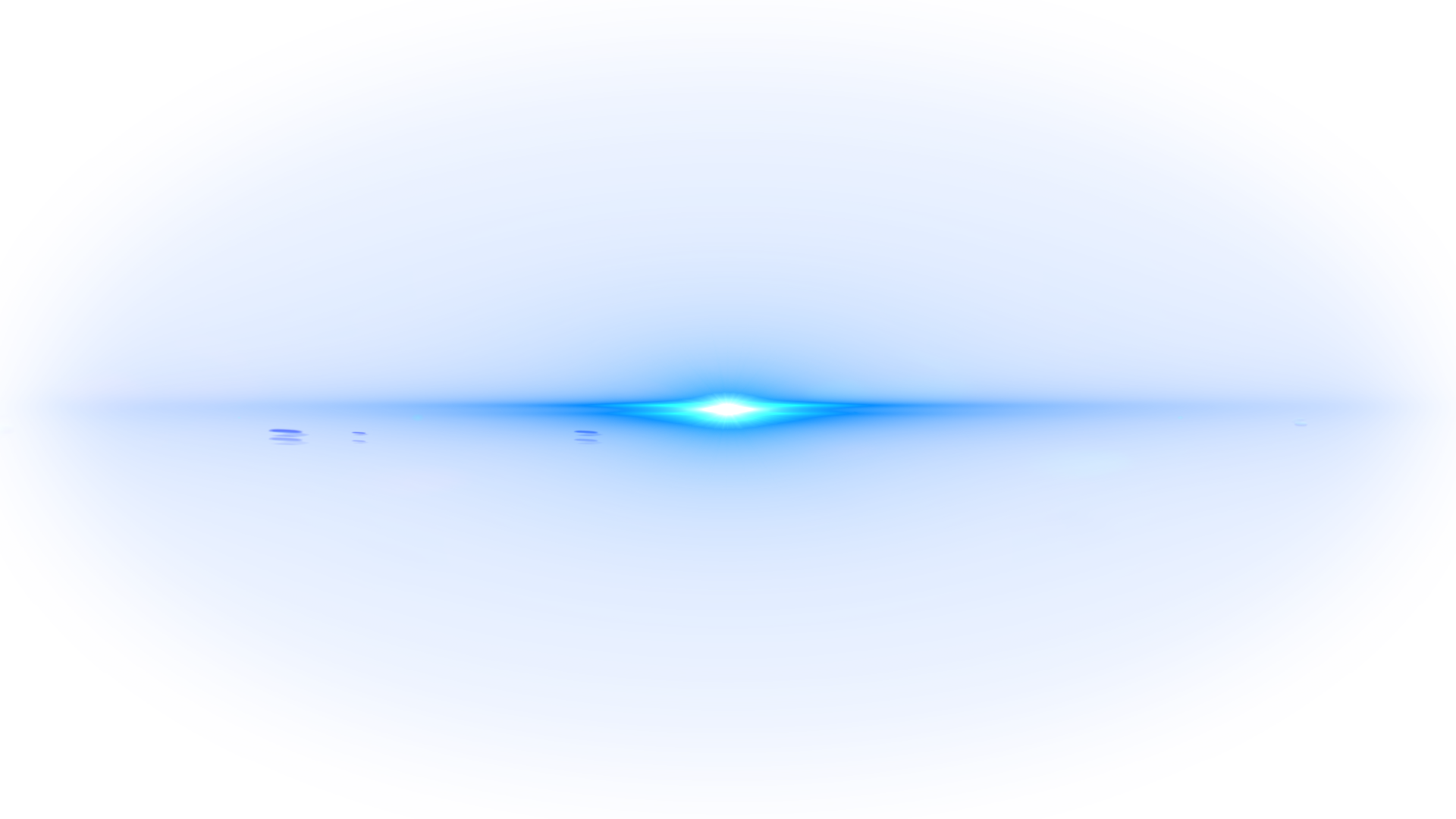 提高创新意识
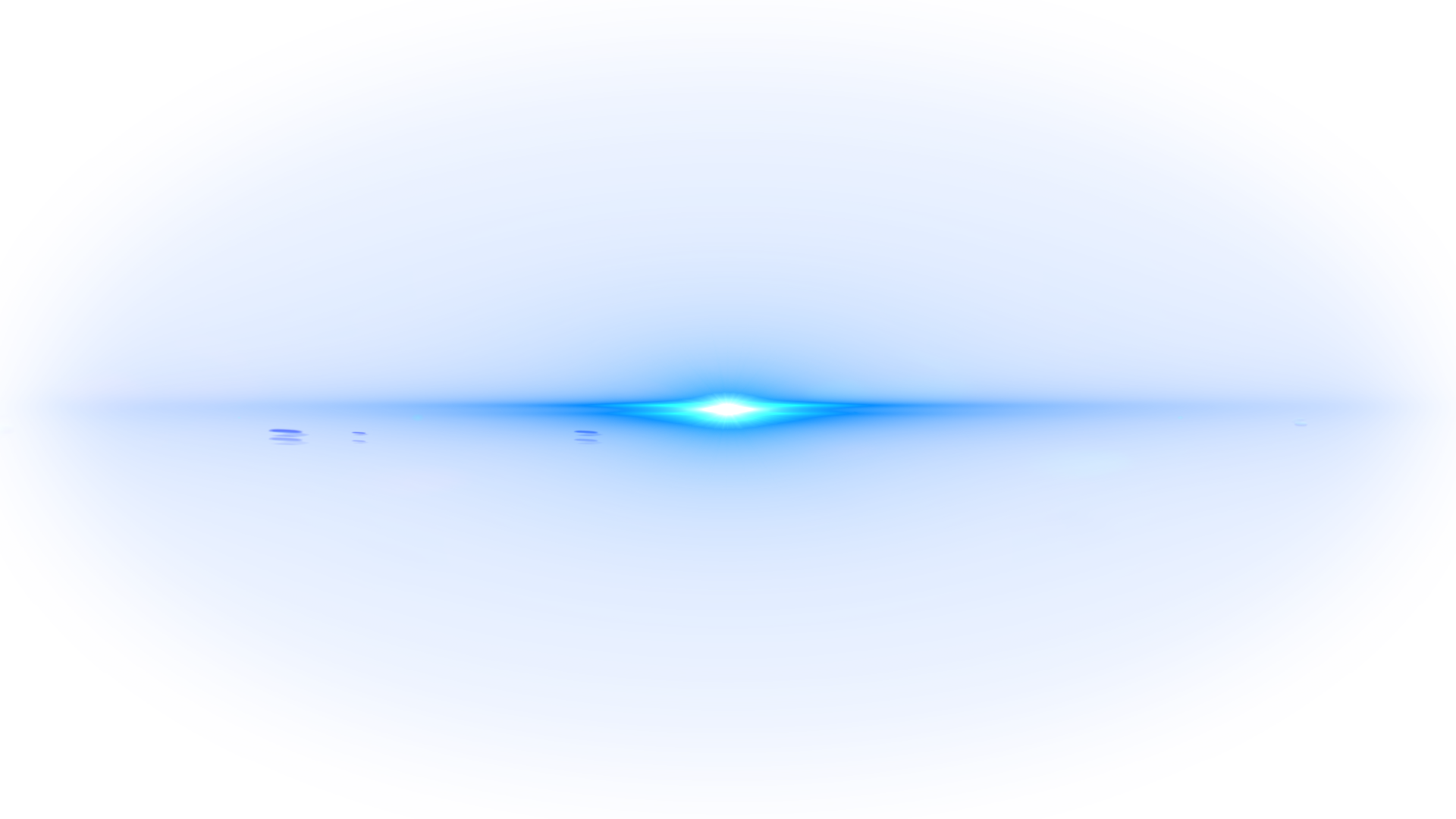 加强团队管理
营造公平的团队氛围，明确团队制度
管理好团队情绪，学会授权和容忍
利用碎片时间学习
使用思维导图进行会议记录和开展头脑风暴
0
3.
0
4.
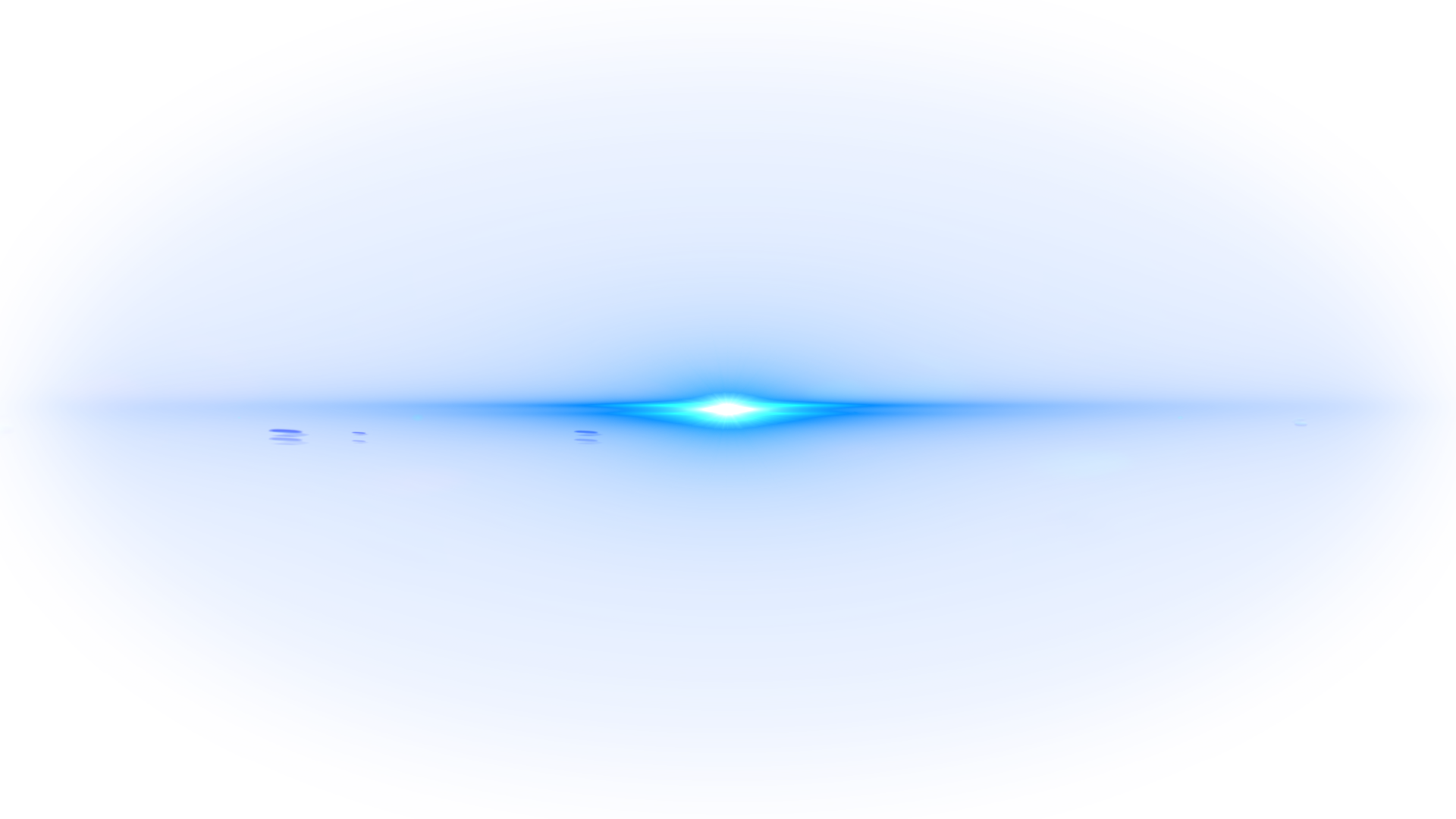 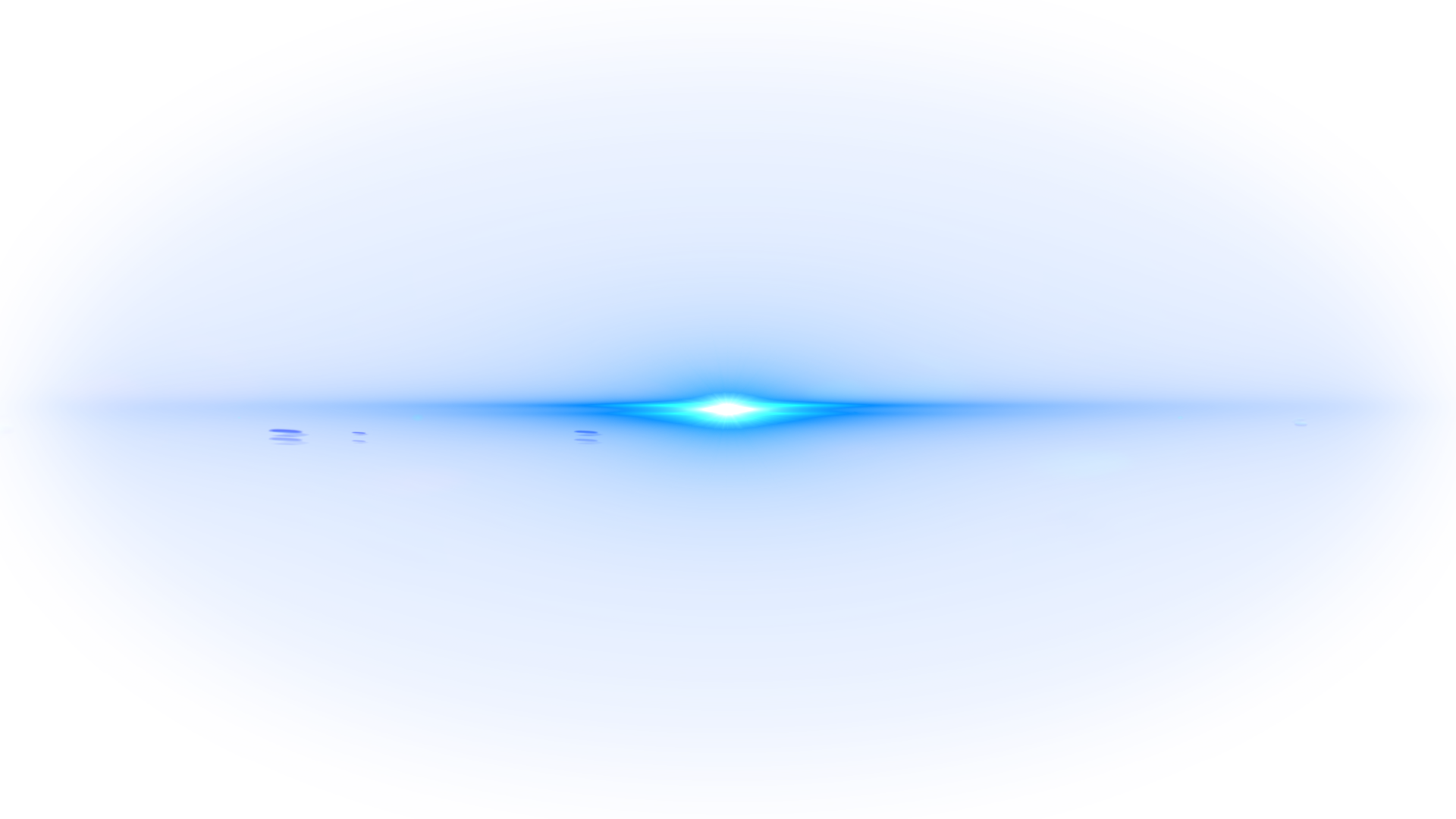 改善沟通方式
提升工作效率
在互相尊重的前提下进行沟通
多换位思考
集中精力，先处理眼前的工作
工作和时间都要为自己预留三分之一
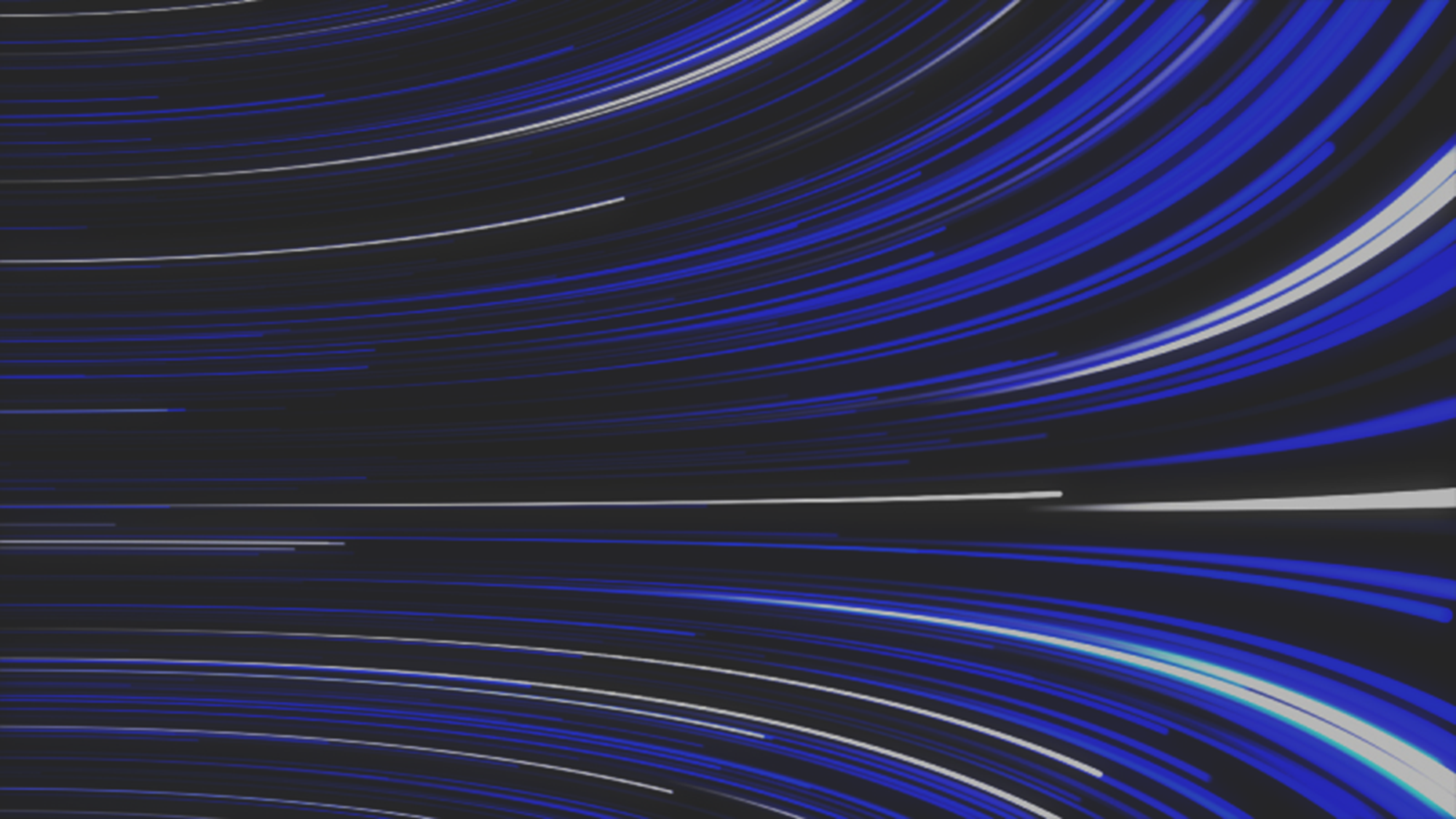 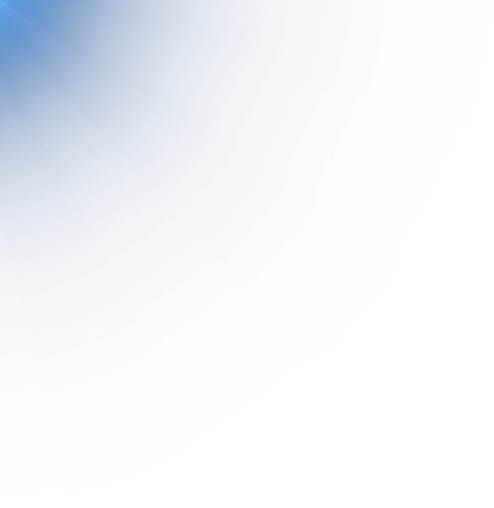 0
4
PART/FOUR
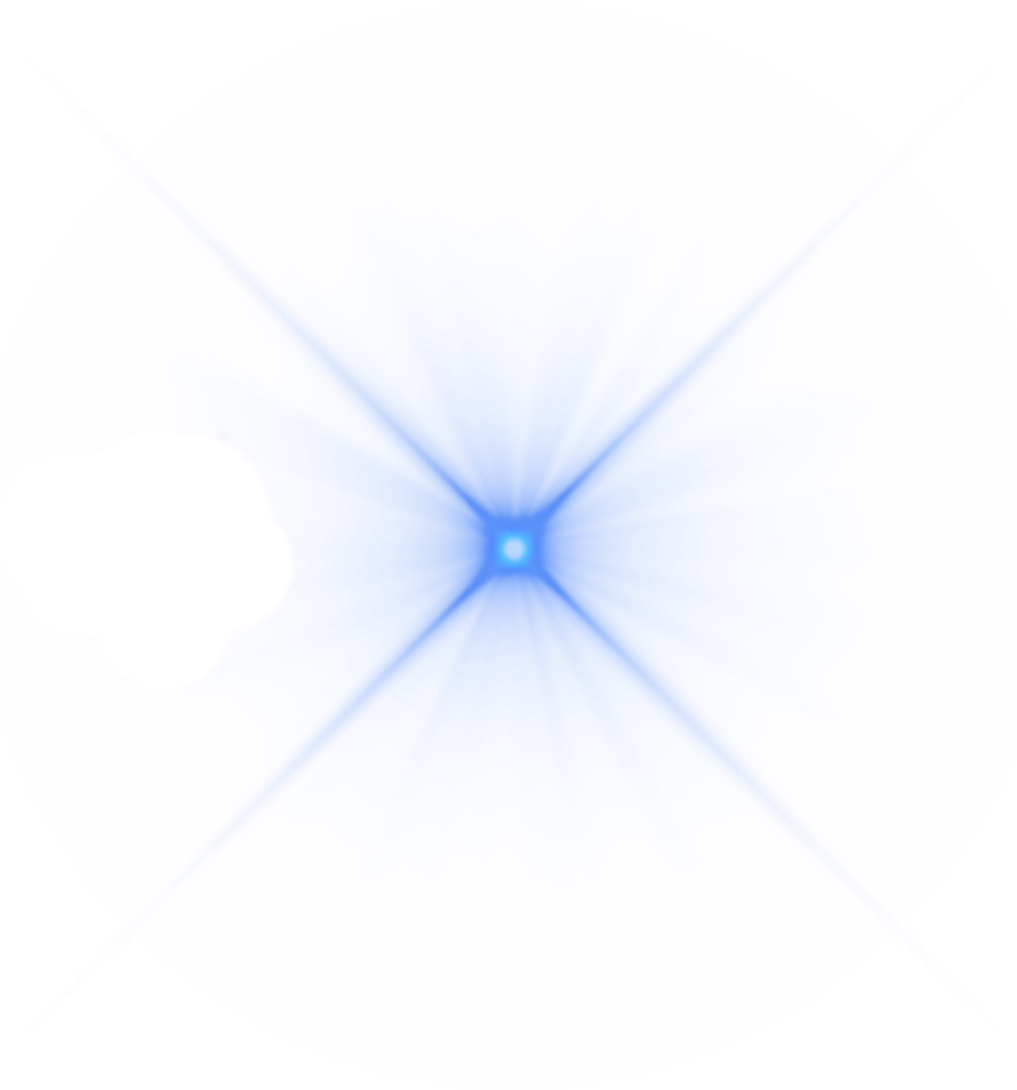 工作规划与展望
Planning and Outlook
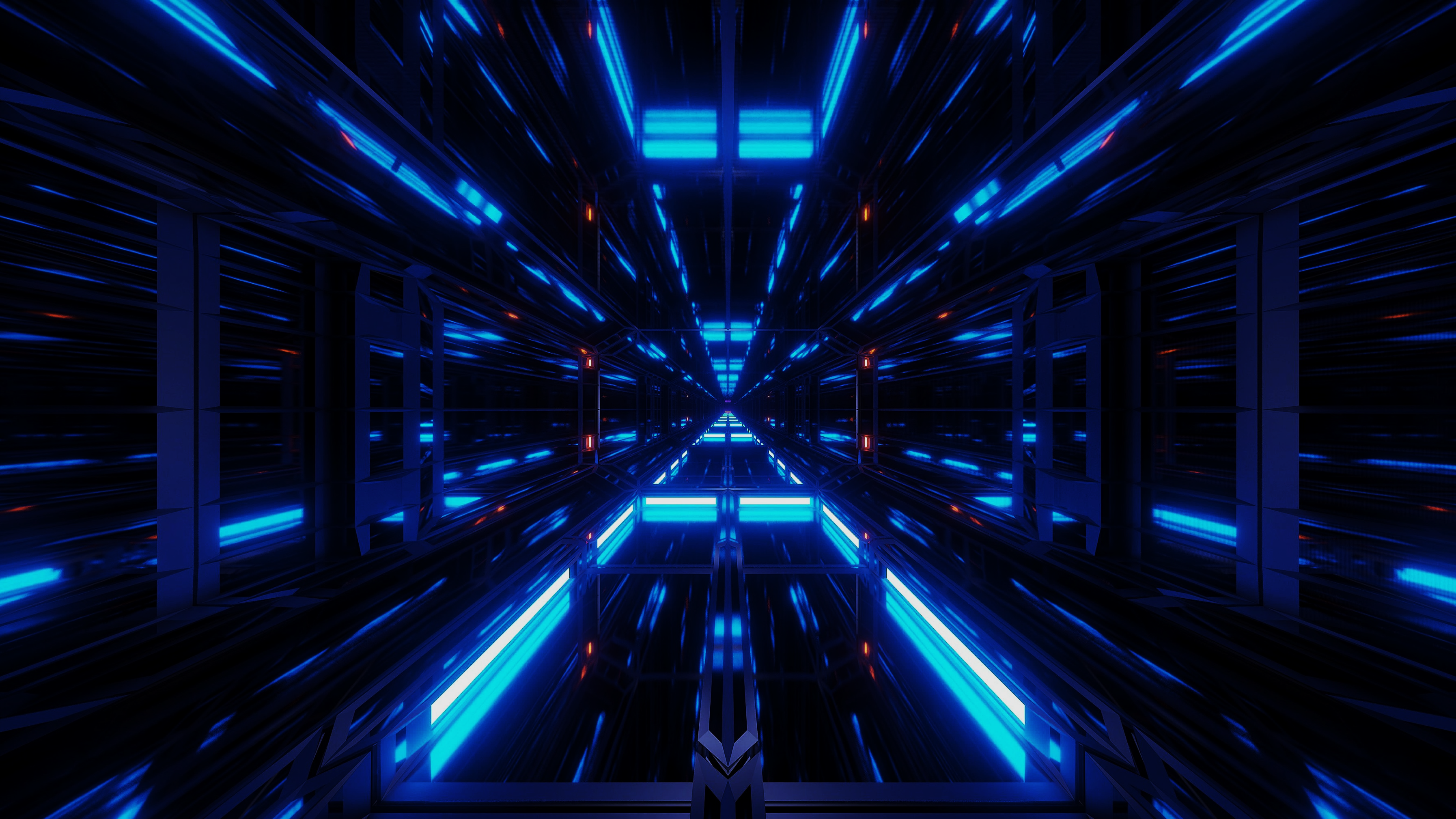 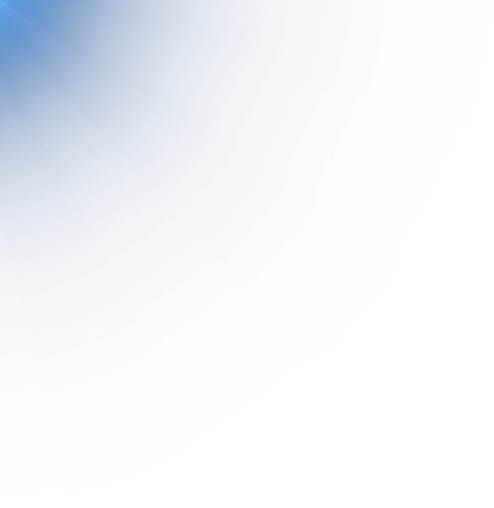 工作规划
02.
04.
01.
03.
05.
完善激励机制
引进优秀人才
季度调整营销人员薪酬结构
对营销顾问进行季度KPI考核，优秀者可在日后内部晋升享有优先权
协助人力资源部完善销售部营销人员招聘条件
建立营销专业人才库，以满足微软公司对营销岗位需要
完成营销任务
组织结构优化
提高业务技能
合理运用多样广告投放模式，塑造微软品牌扩大营销
按季度实行营销任务分解，确保营销任务兑现
根据公司战略需要，梳理销售部现有人员架构，优化人员配置
内部定期轮岗工作
制定切实可行的员工培训工作计划，并逐季度予以实施
推行营销人员末尾淘汰制，以提高微软公司市场竞争力
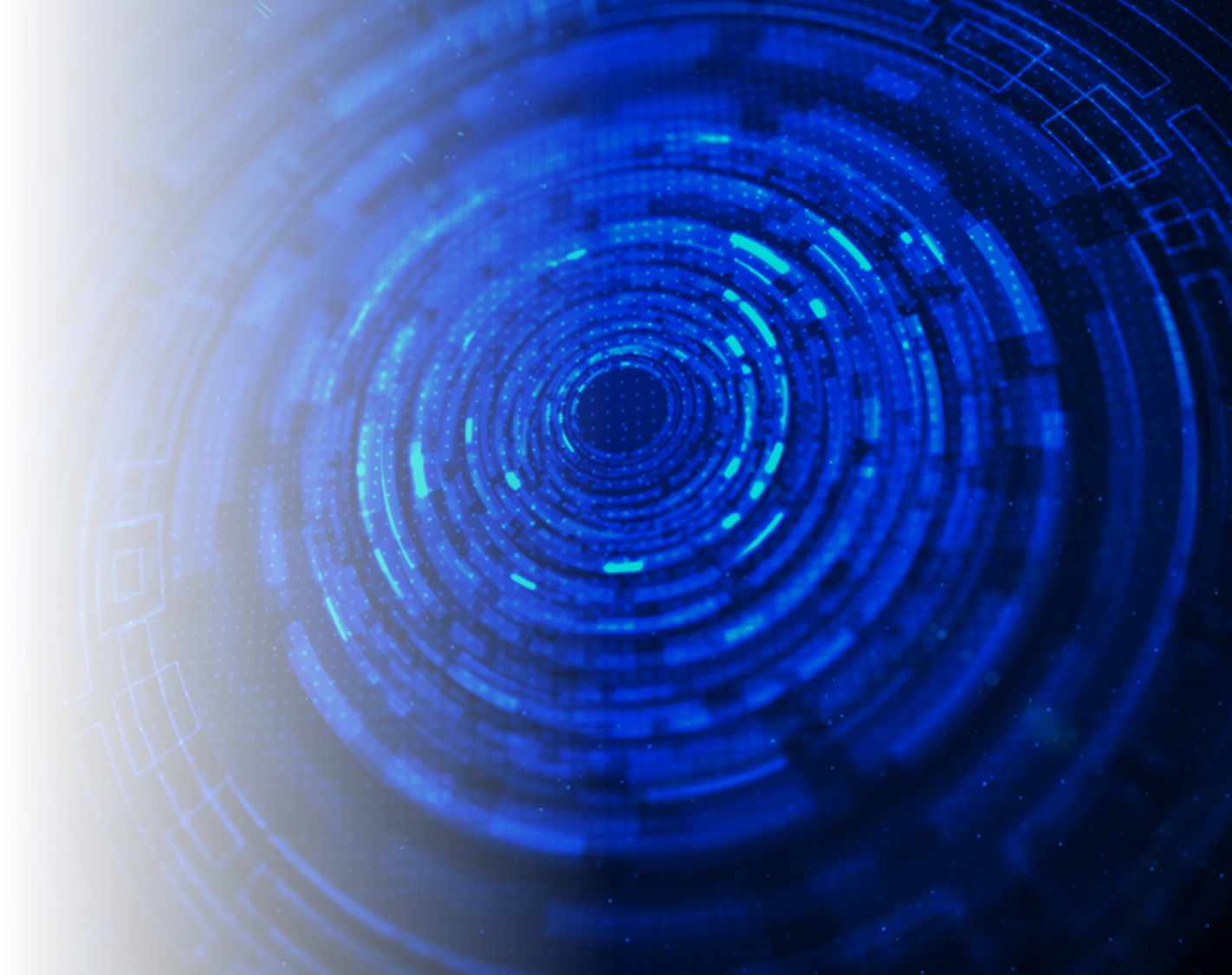 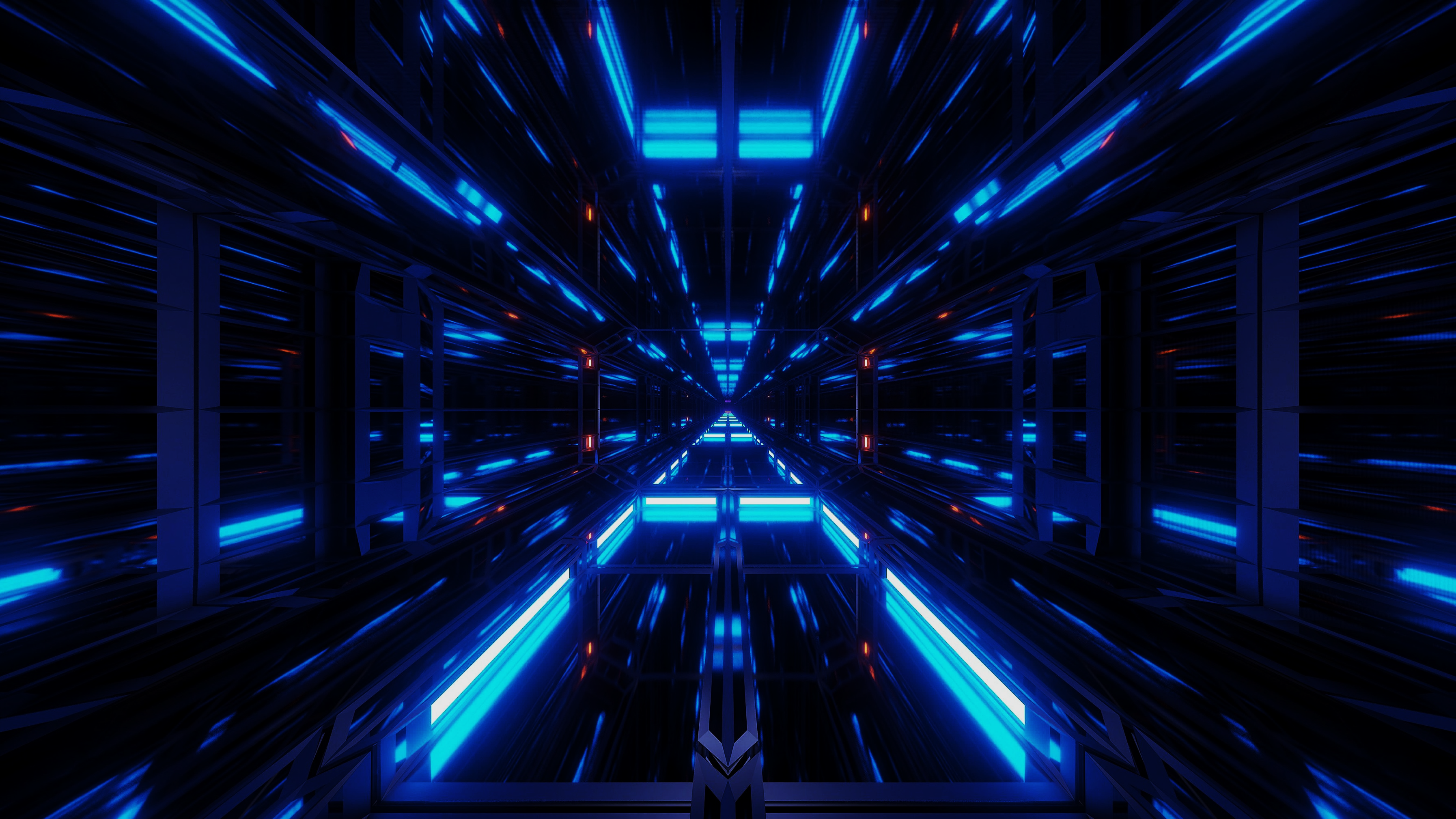 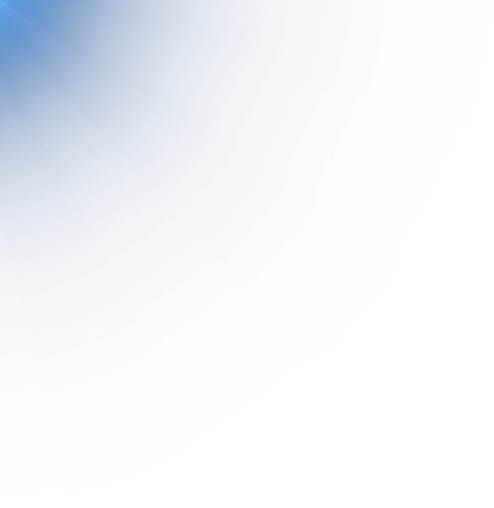 个人成长
0
1
0
3
0
2
0
4
自我学习提升
开发营销课程
青苗培训计划
流程设计优化
每月完成一本营销书籍阅读，撰写读书心得分享团队内部成员
考取高级营销师资格证，计划攻读硕士
季度开发营销课程，对销售部新人小白或有同行经验的营销顾问进行岗前培训
学员转化营销课程至内部其他部门学习
开展针对新人小白营销顾问为其1个月的企业内训
培训结束后通过员工反应层、学习层、行为层和结果层四个层级进行综合考核，内化员工的营销能力
根据ERP上线后的情况，进行逐步调整，直至其符合销售部实际业务操作
流程优化注意主次有别，按其重要性、发生的频率及特殊情况进行排序
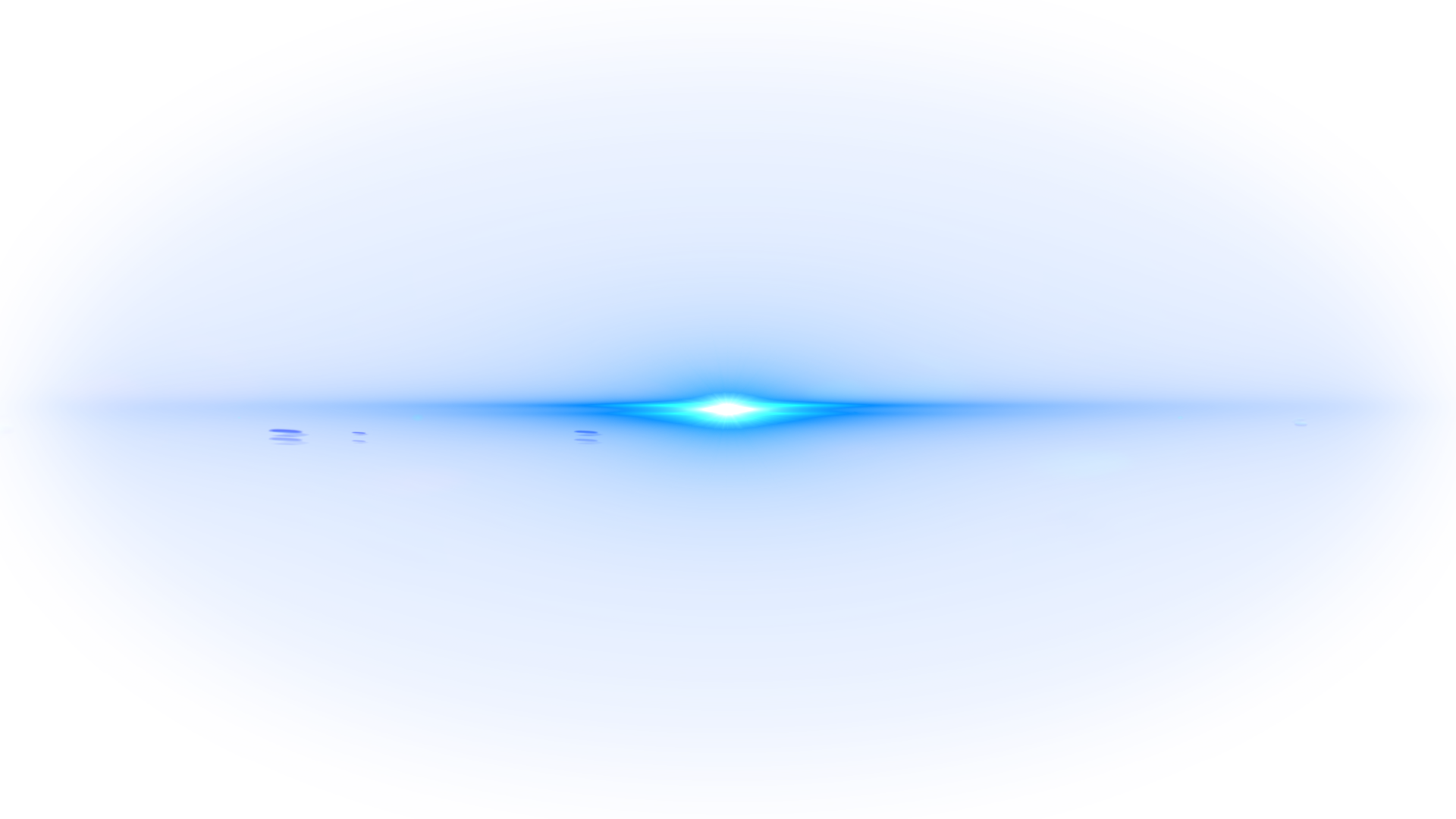 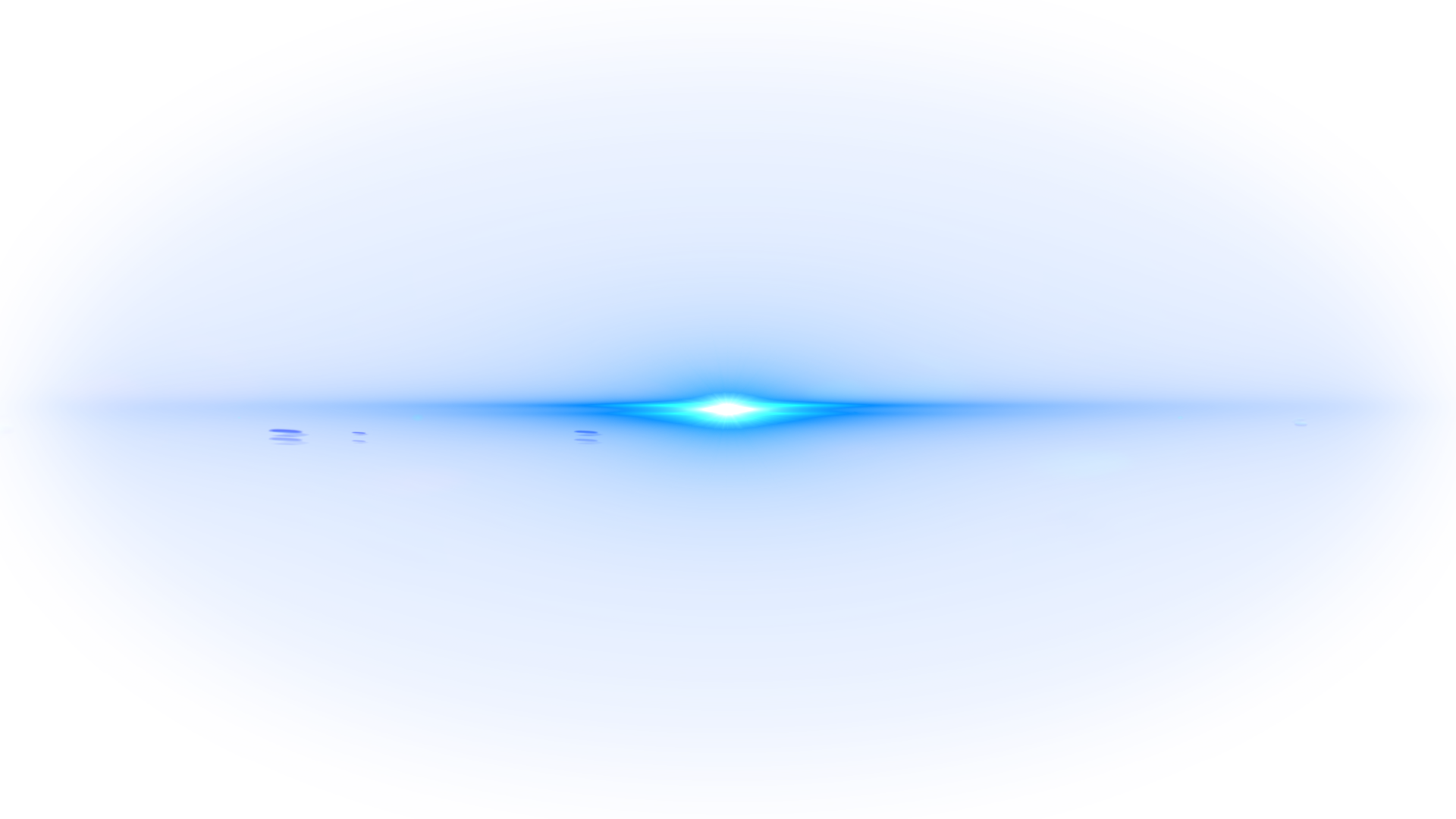 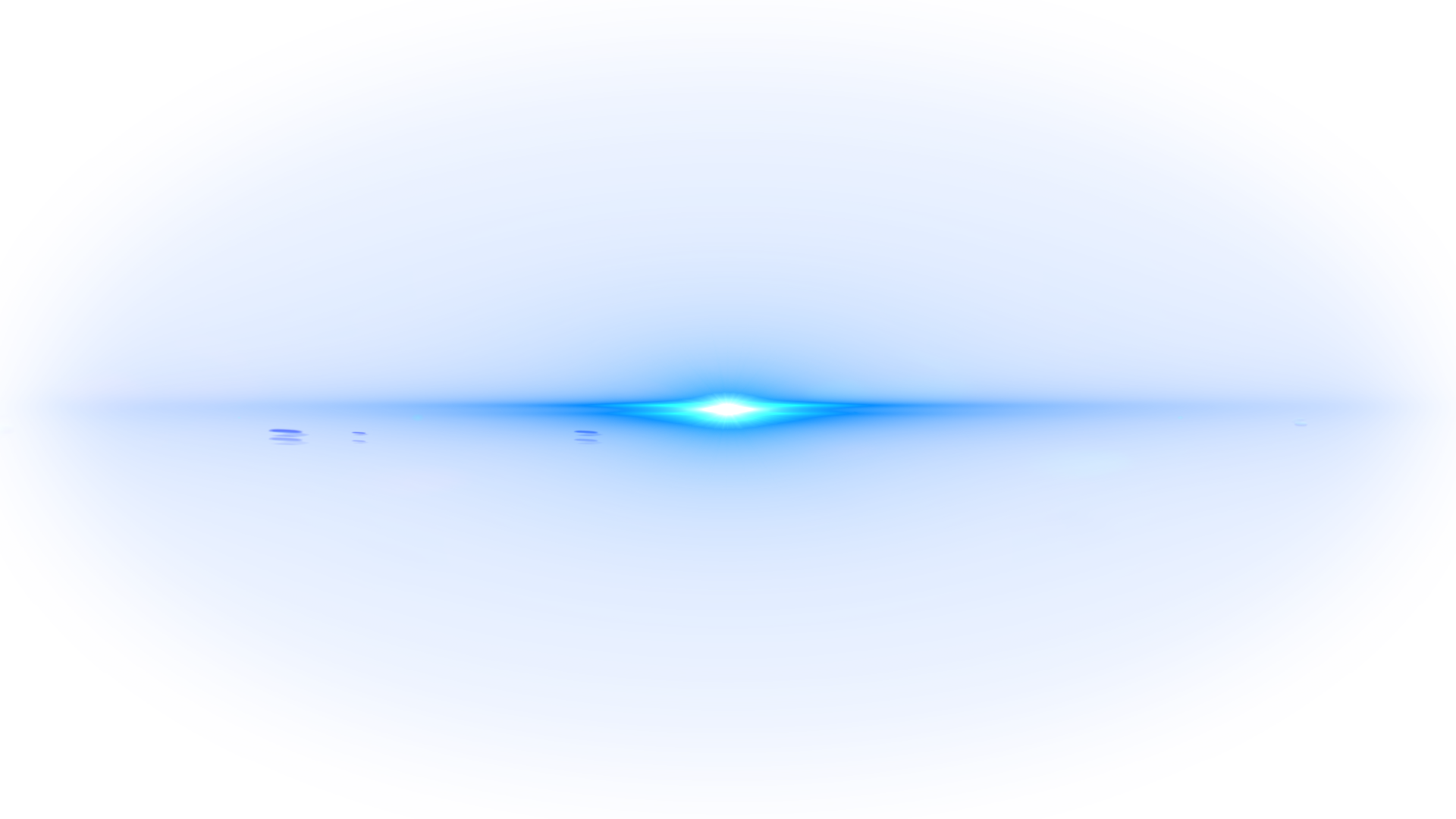 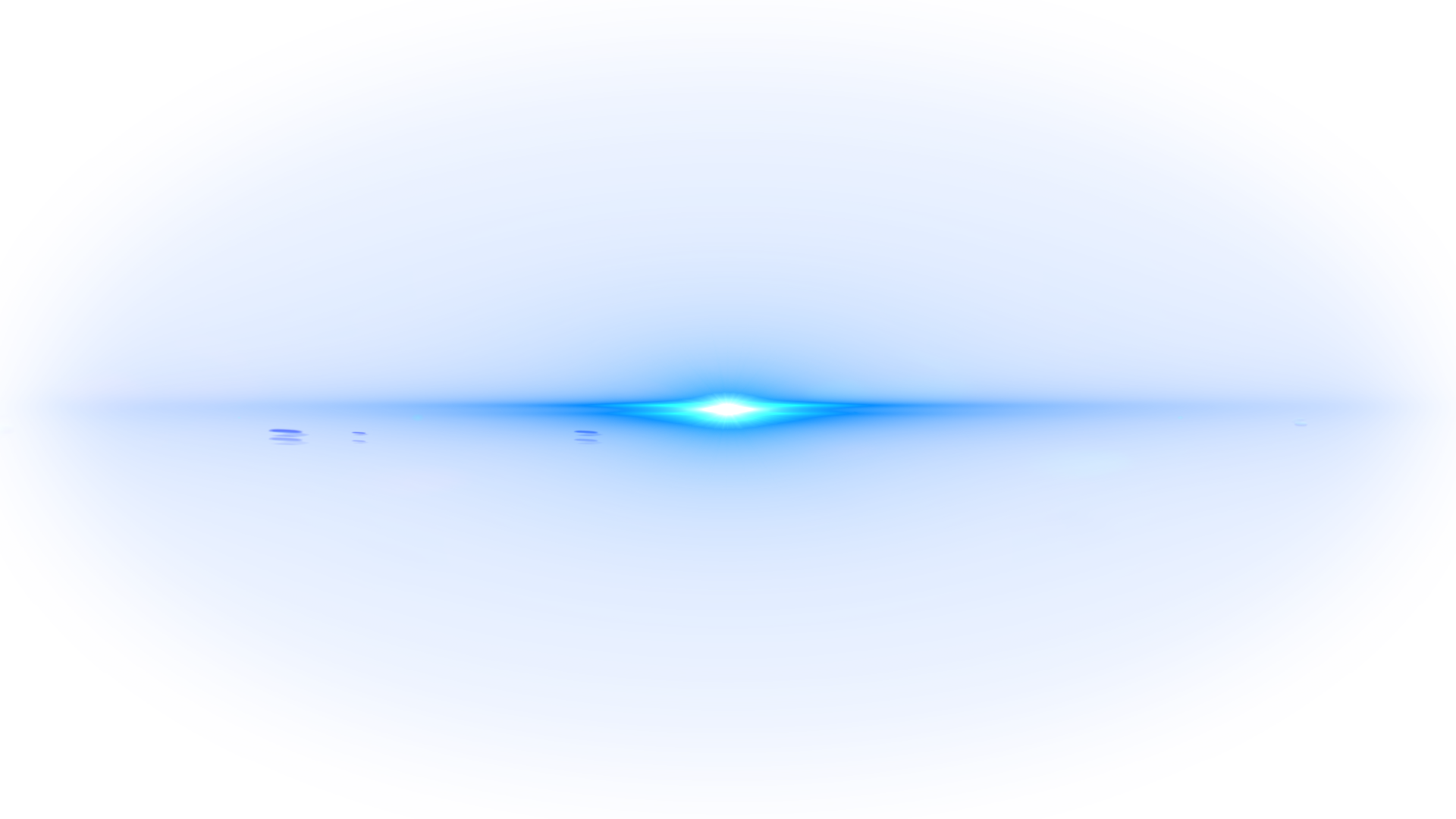 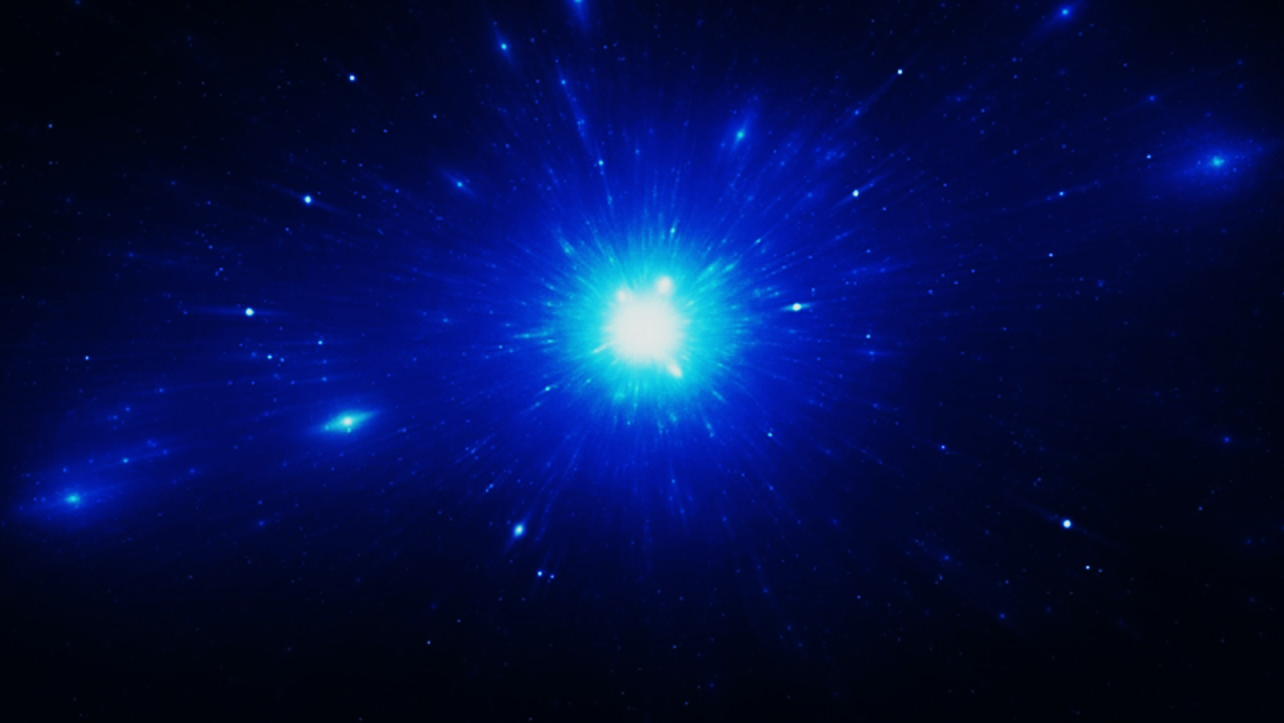 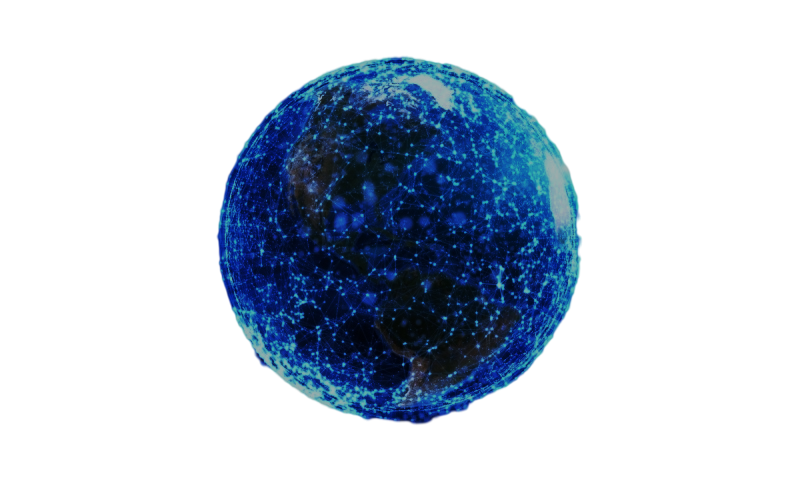 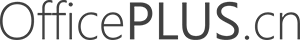 感•谢•观•看
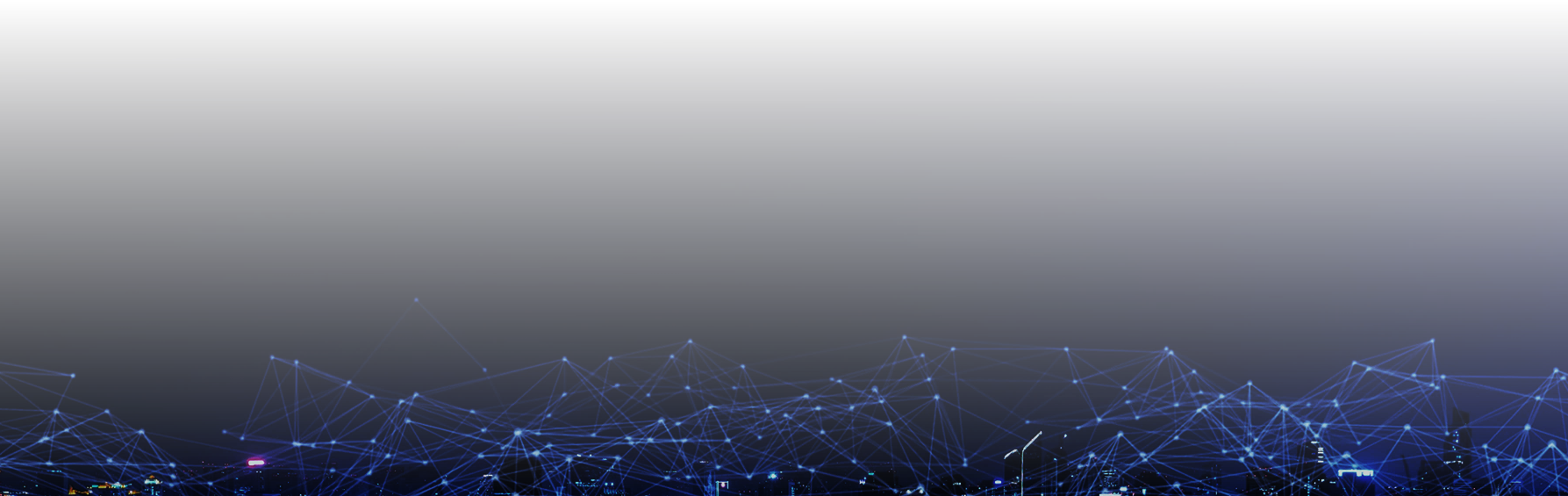 THANK YOU FOR YOUR WATCHING
汇报人: OfficePLUS
OfficePLUS
图标合集
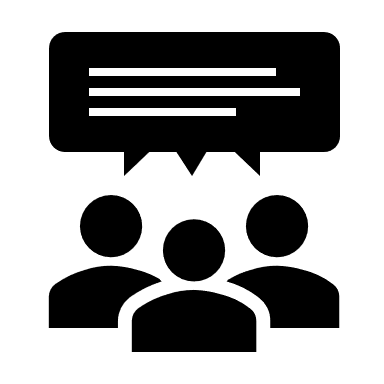 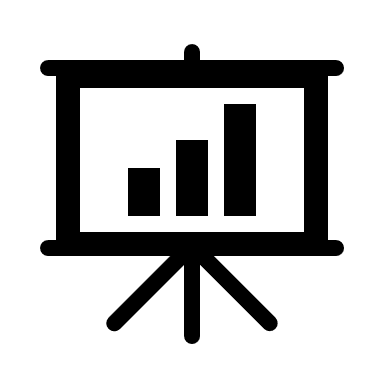 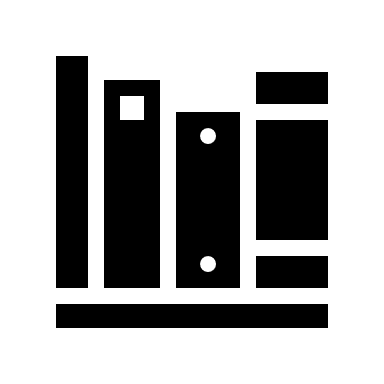 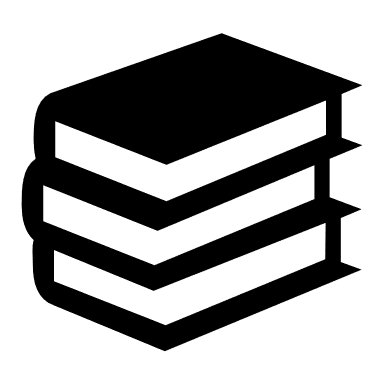 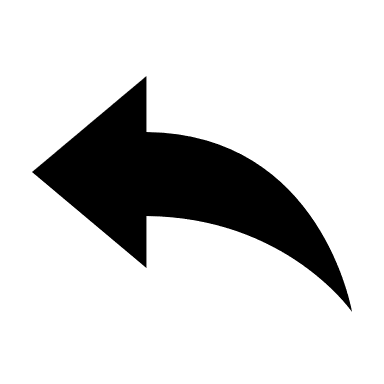 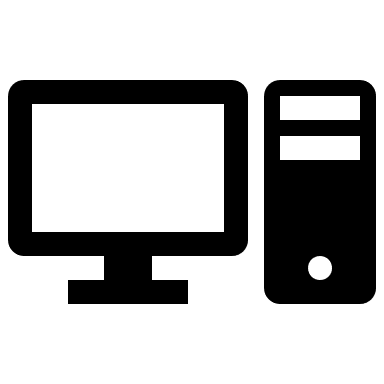 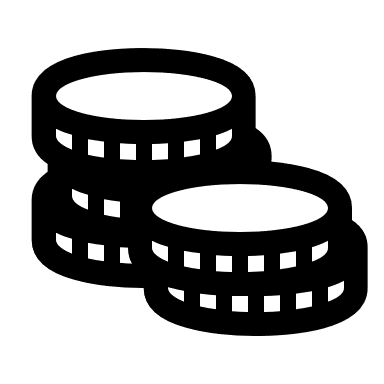 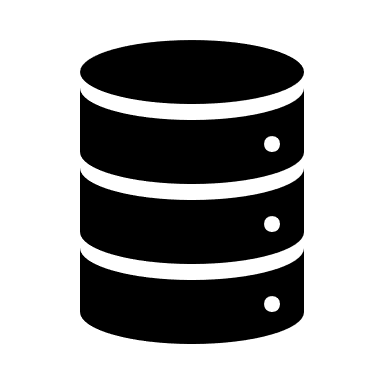 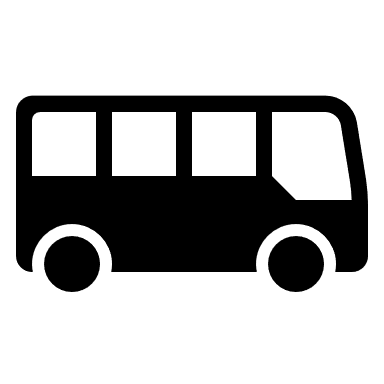 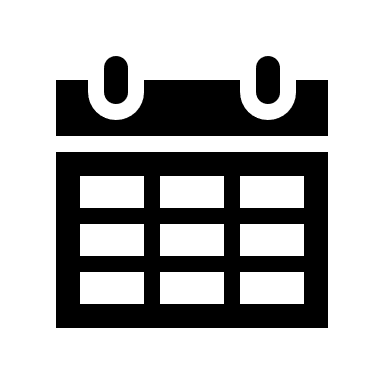 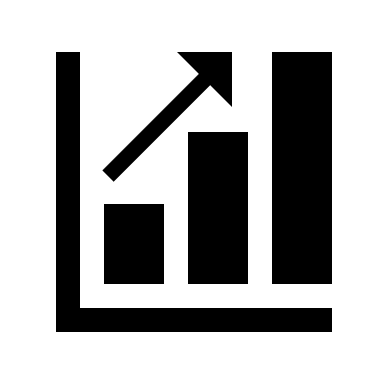 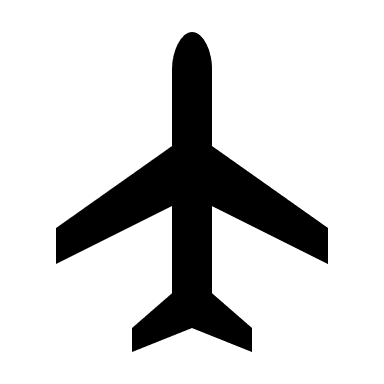 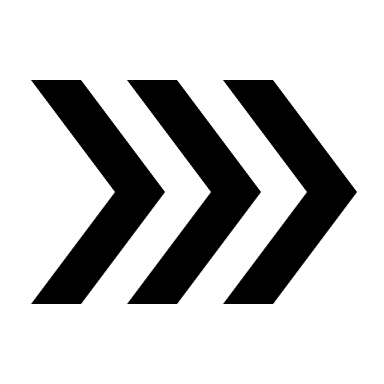 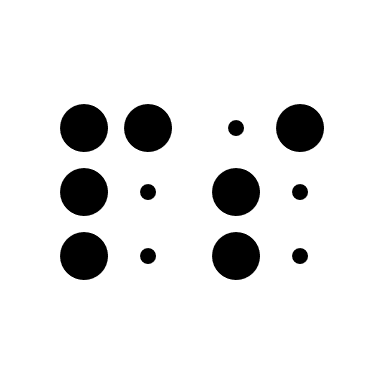 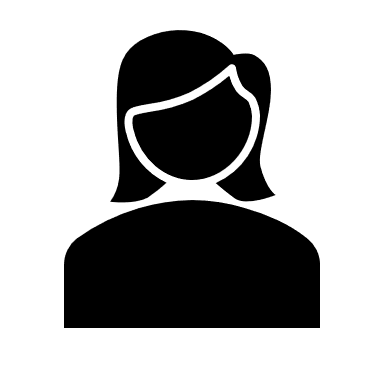 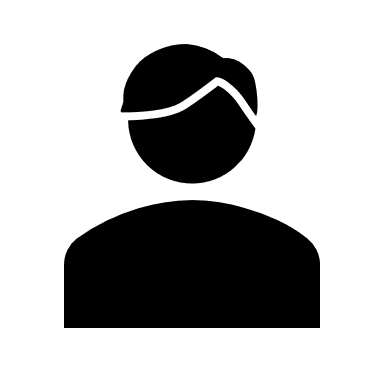 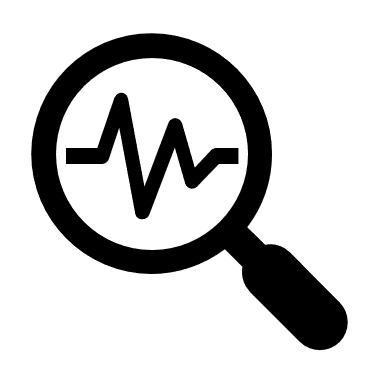 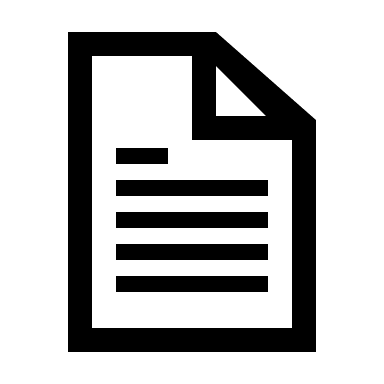 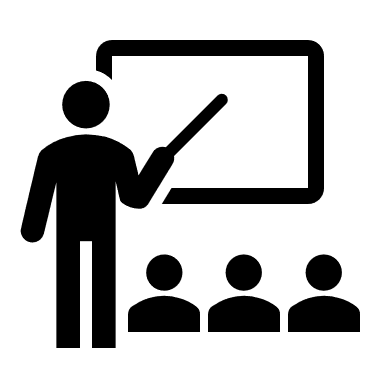 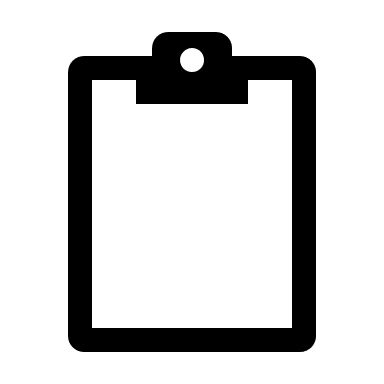 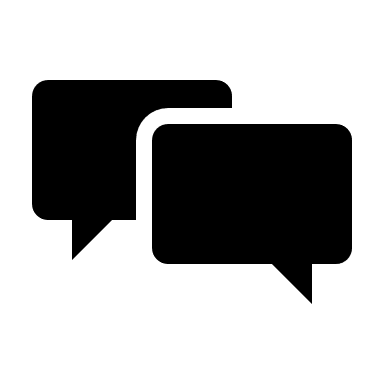 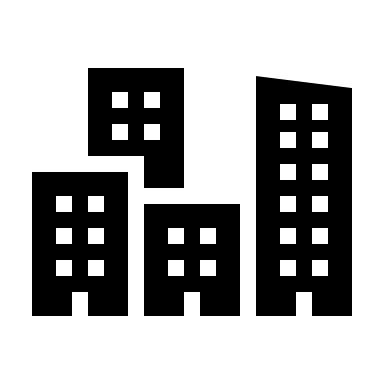 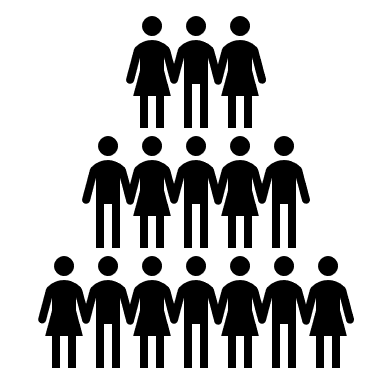 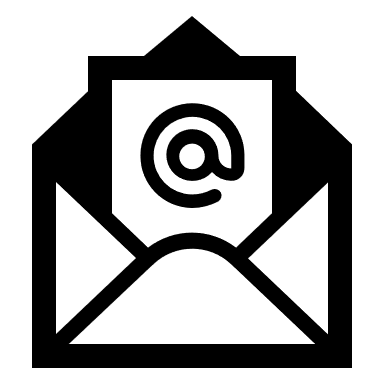 OfficePLUS.cn
标注
字体使用


行距

素材

声明



作者
中文 创客贴金刚体、OPPO B、OPPO M、OPPO R
英文 OPPO B、OPPO M、OPPO R

正文 1.25

www.gaoding.com

本网站所提供的任何信息内容（包括但不限于 PPT 模板、Word 文档、Excel 图表、图片素材等）均受《中华人民共和国著作权法》、《信息网络传播权保护条例》及其他适用的法律法规的保护，未经权利人书面明确授权，信息内容的任何部分(包括图片或图表)不得被全部或部分的复制、传播、销售，否则将承担法律责任。

荞